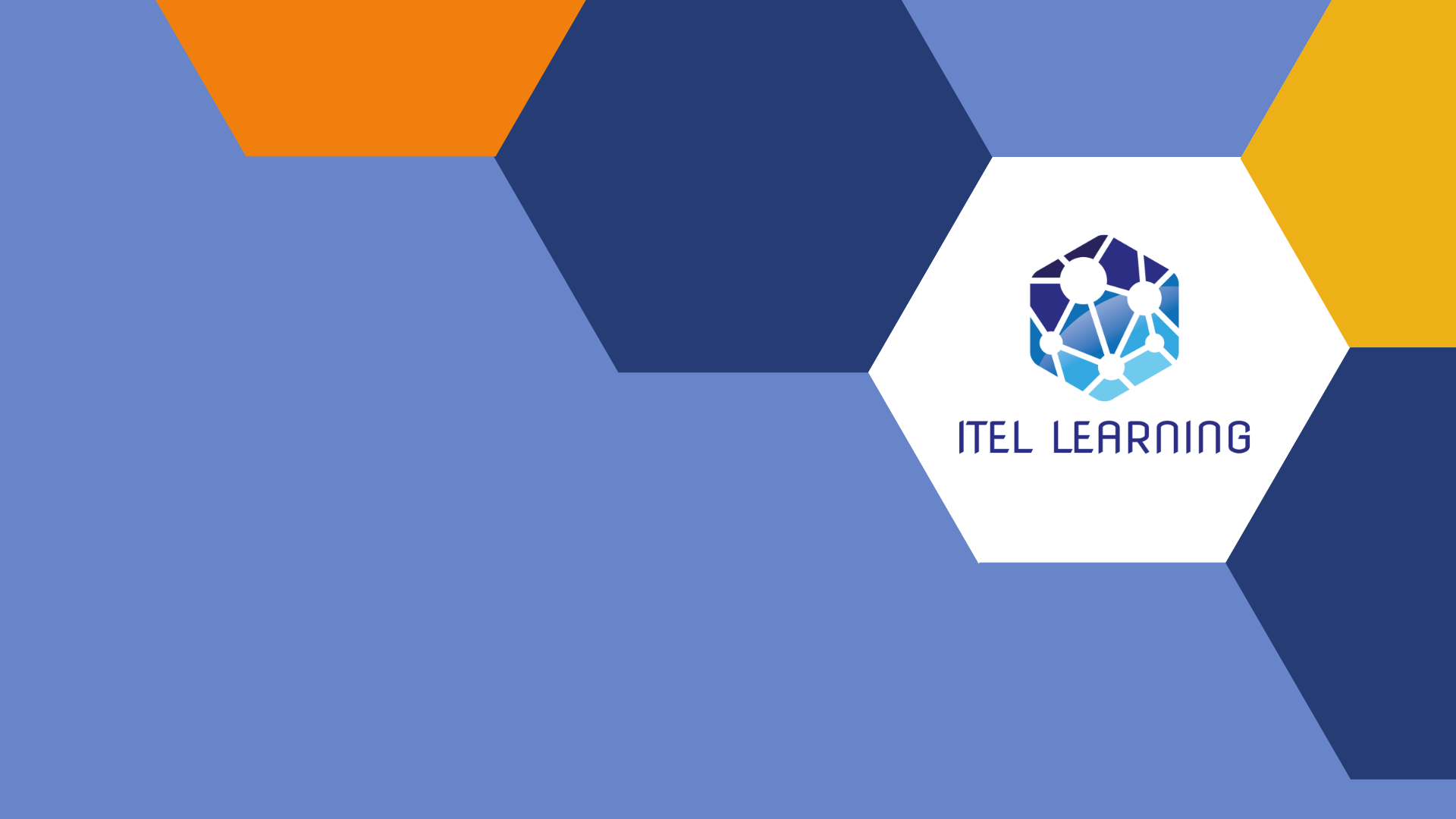 Presentasi Memukaudengan Teknik Public Speaking
Dendi Amrin
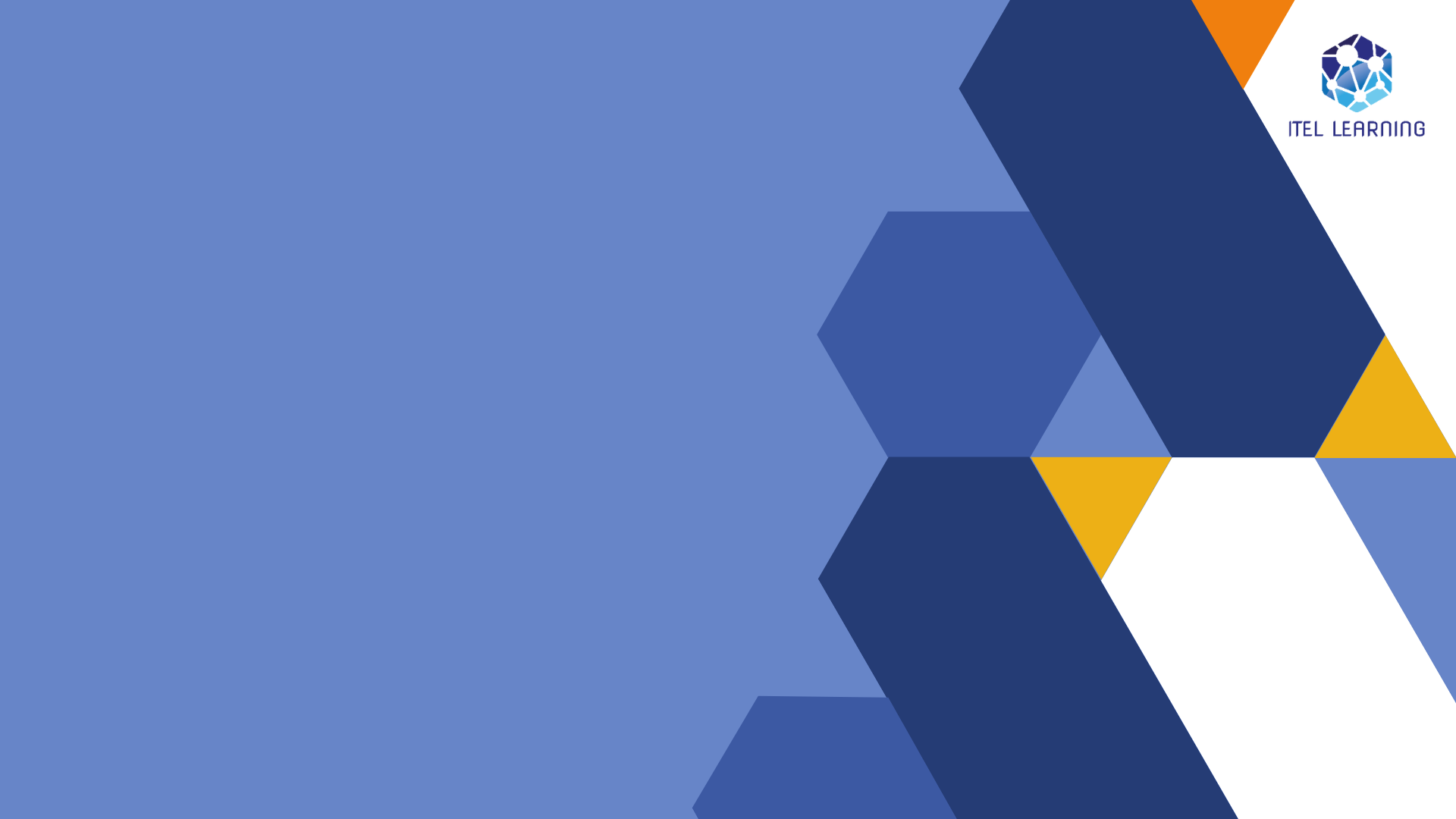 Section 1
Presentation in Daily Life
Section 1
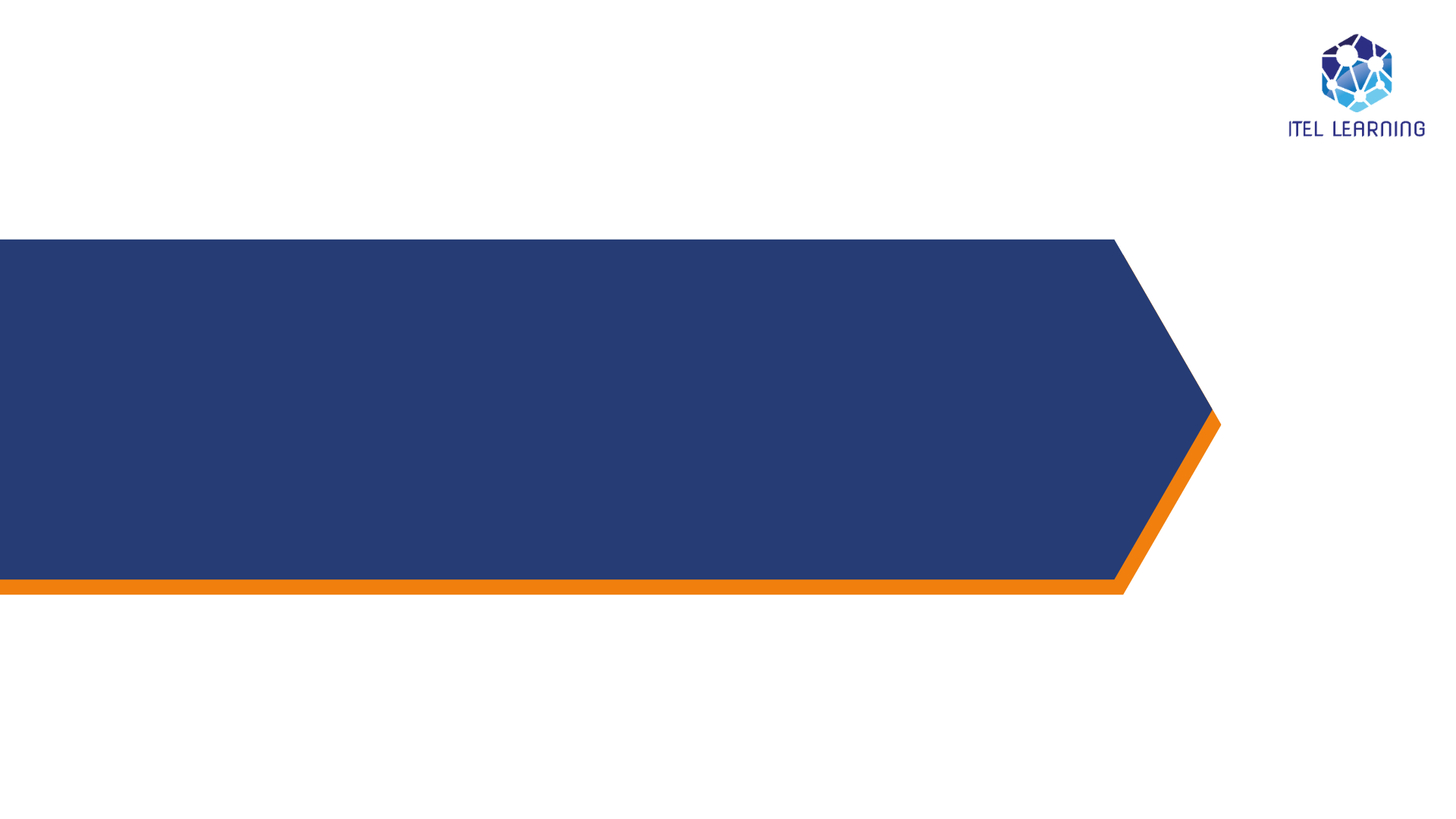 Manfaat Presentasi
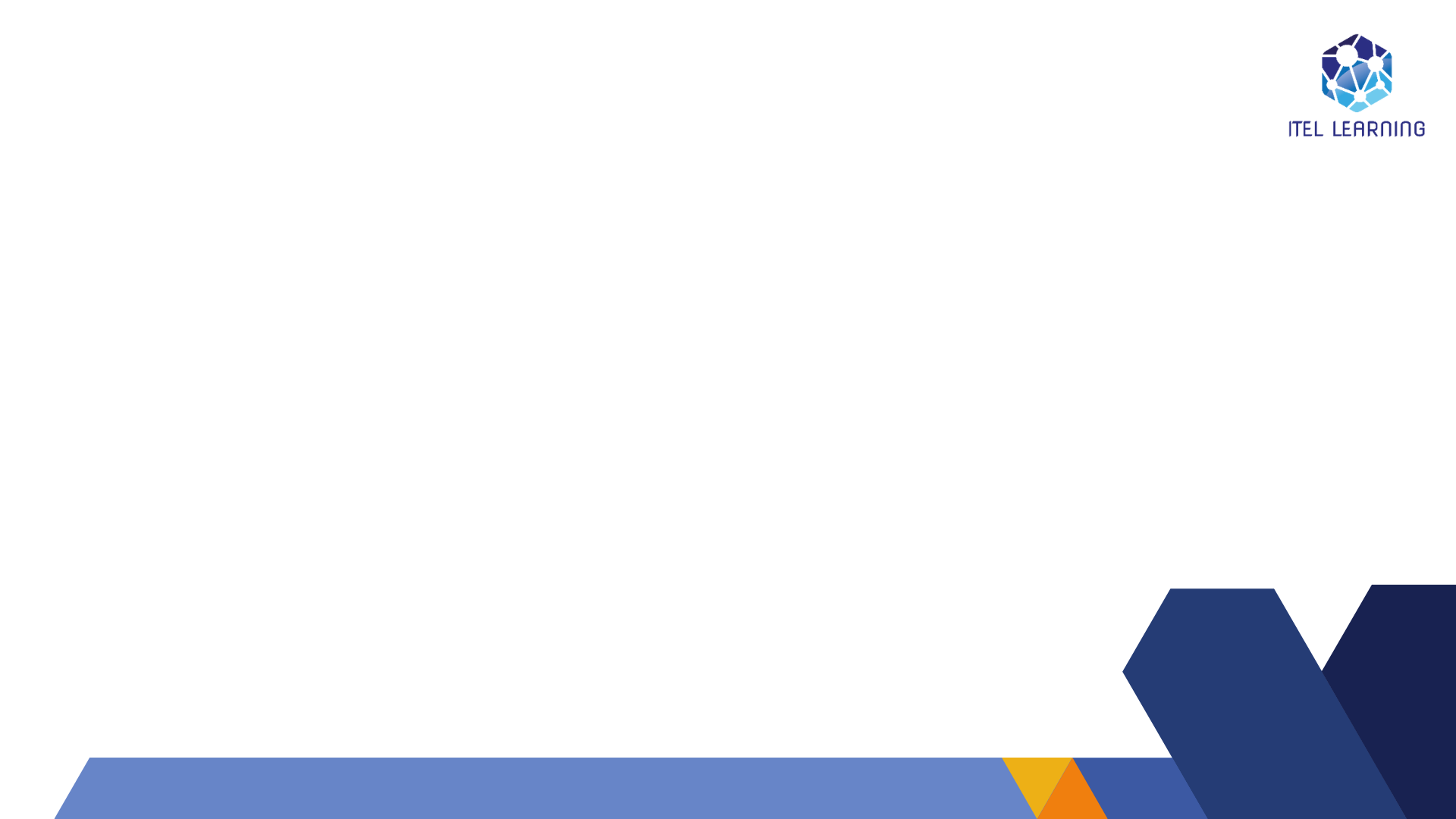 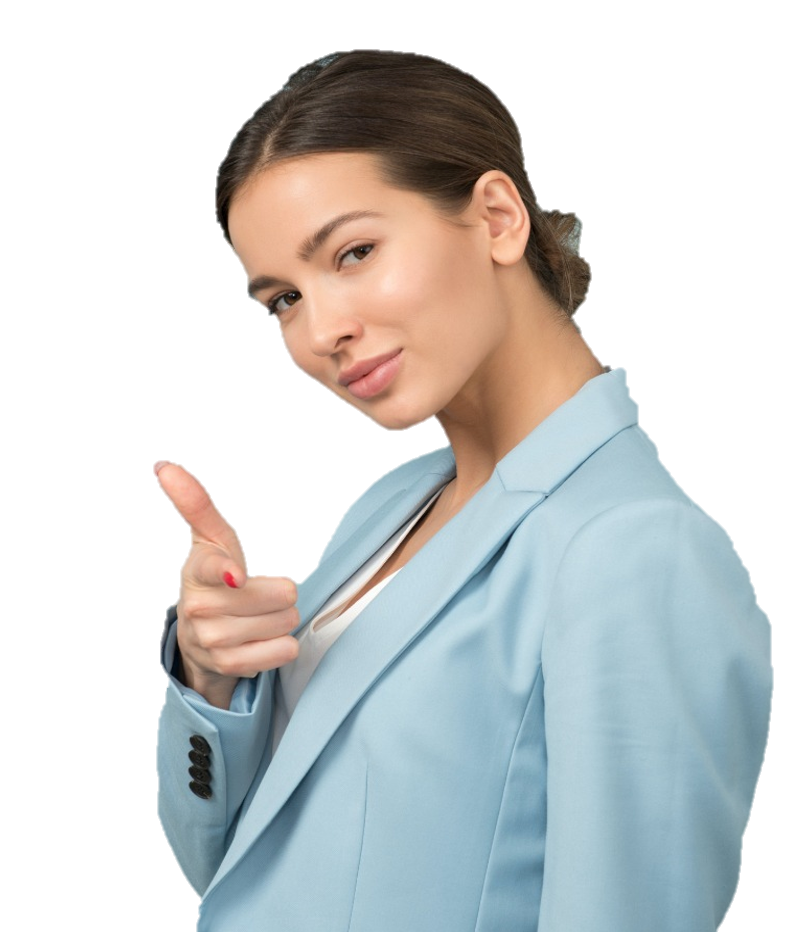 Mengapa
Presentasi itu penting?
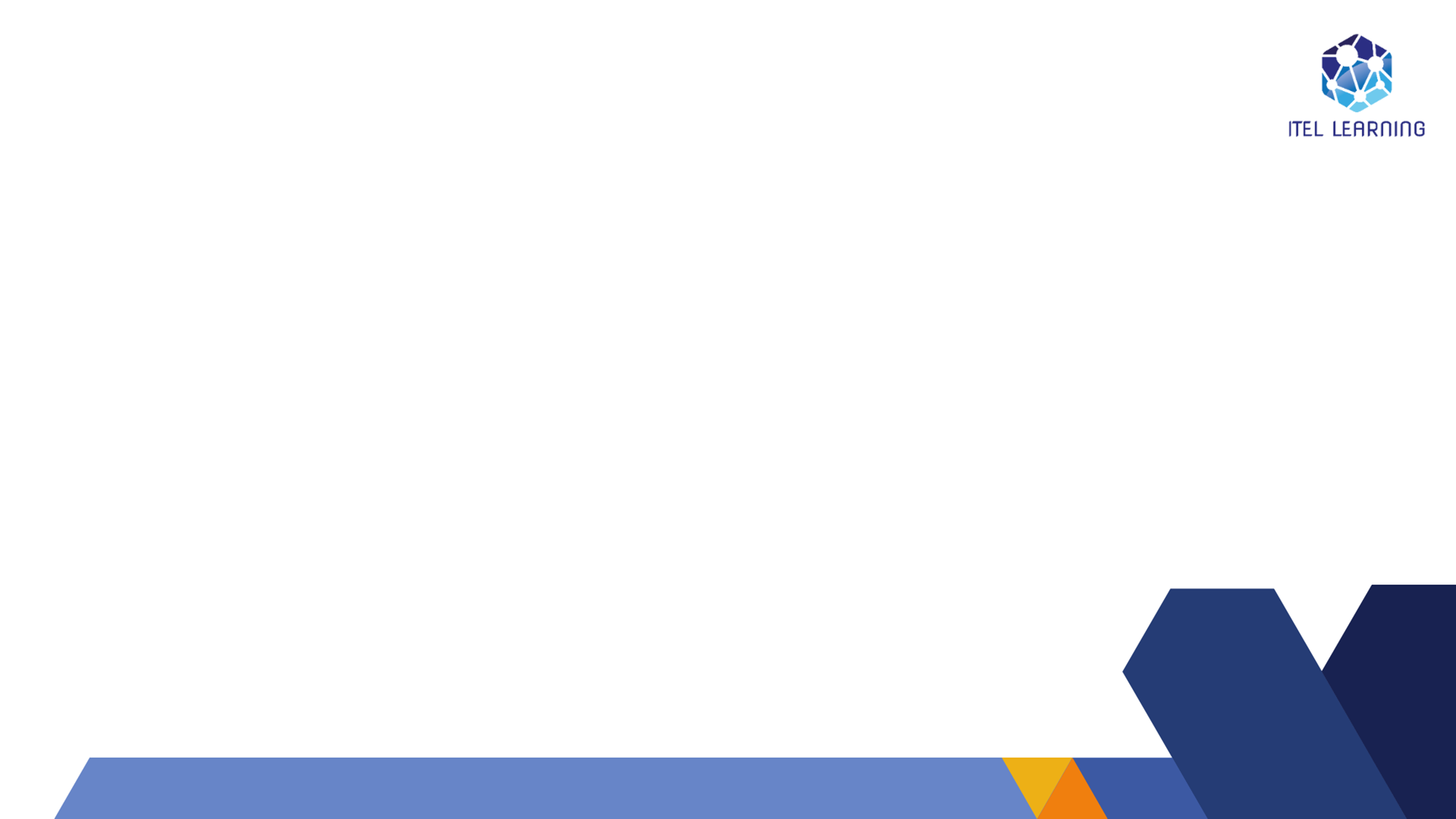 Beberapa karena…
Diminta menginspirasi pegawai lain
Sharing Parenting
Diminta mengajar
Di dorong atasan untuk tumbuh dan berkembang
Menjelaskan konsep proposal
Untuk tujuan kemasyarakatan
Diminta mewakili organisasi
Menjadi narasumber
Teman minta diwakili kepentingannya
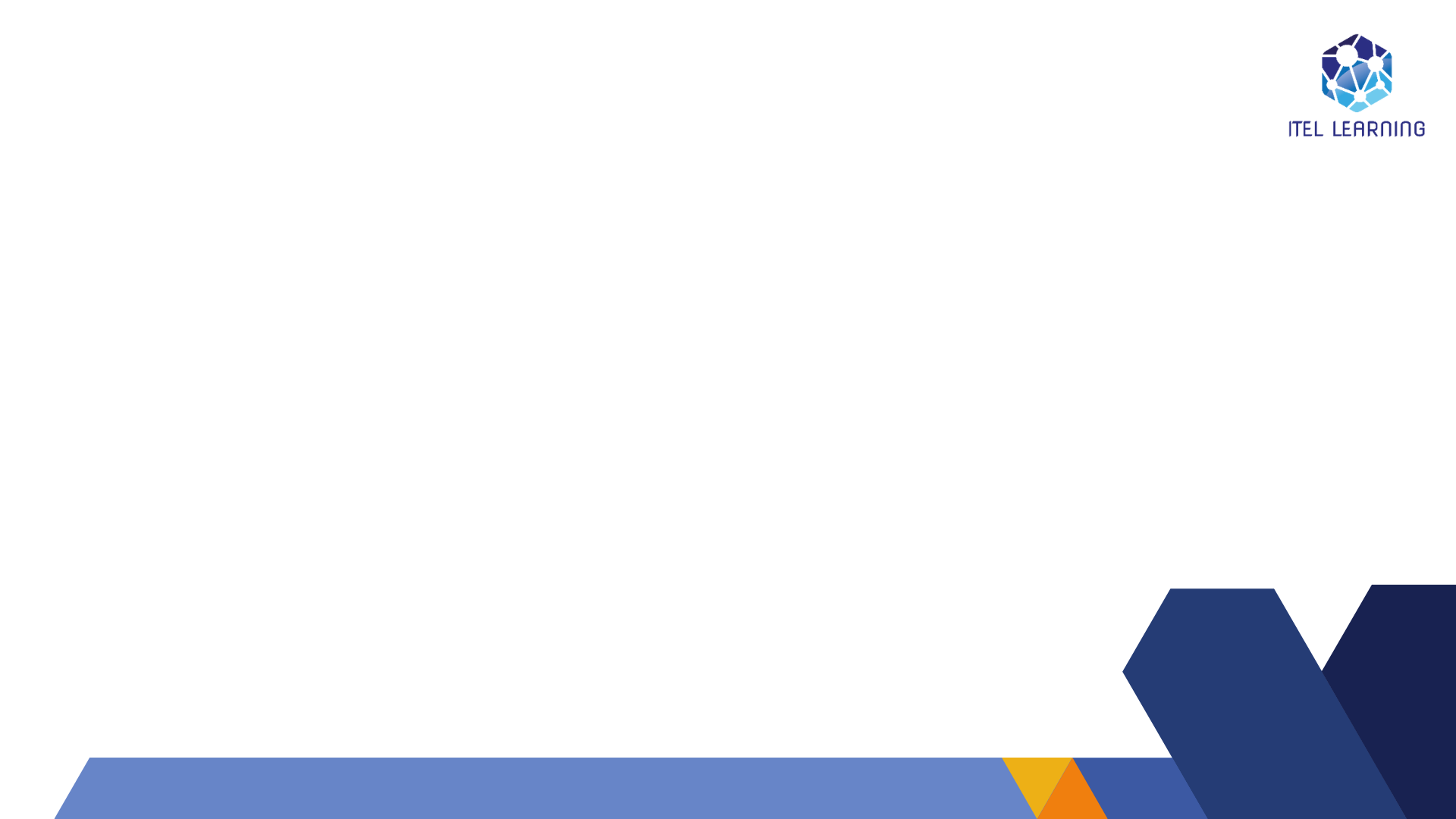 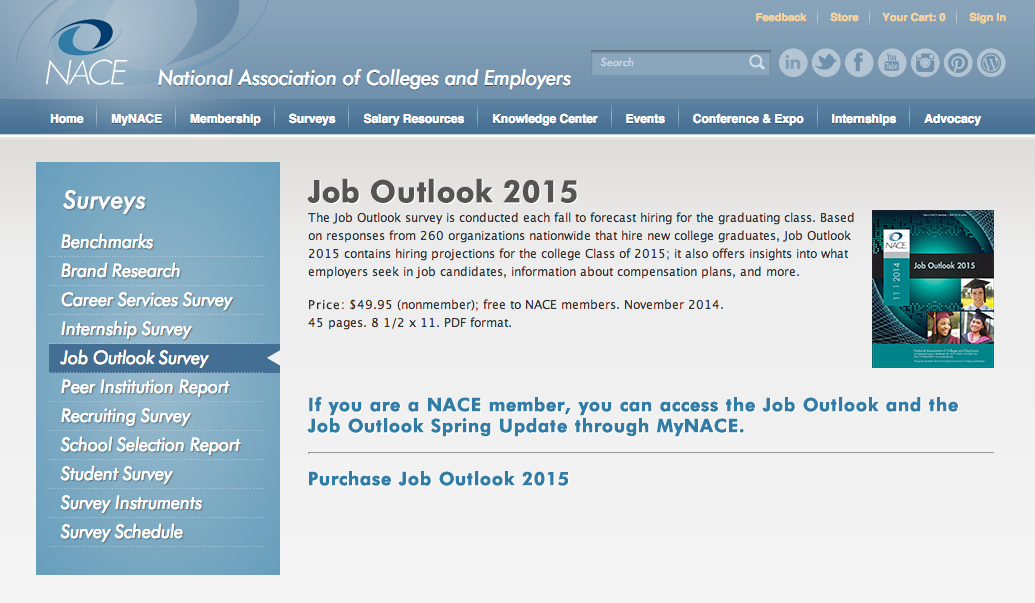 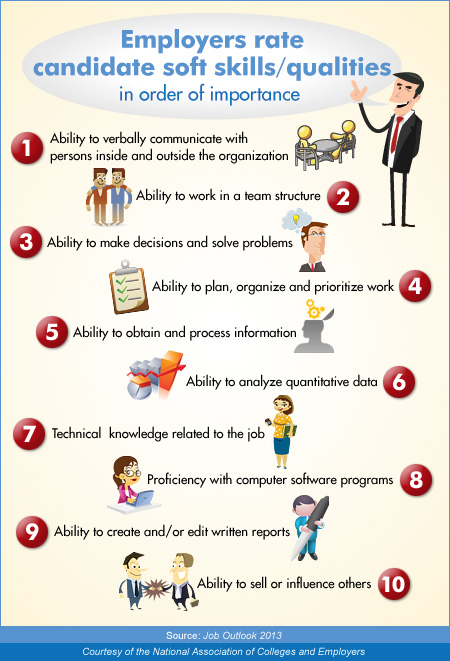 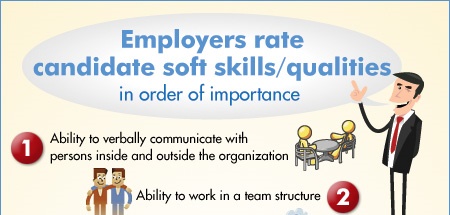 Presenter
Audiens
Apa yang diharapkan?
Hasil survey 3 jawaban prioritas terhadap 100 orang atas pertanyaan: 
Jika anda seorang audiens, apa ekspektasi Anda terhadap seorang presenter?
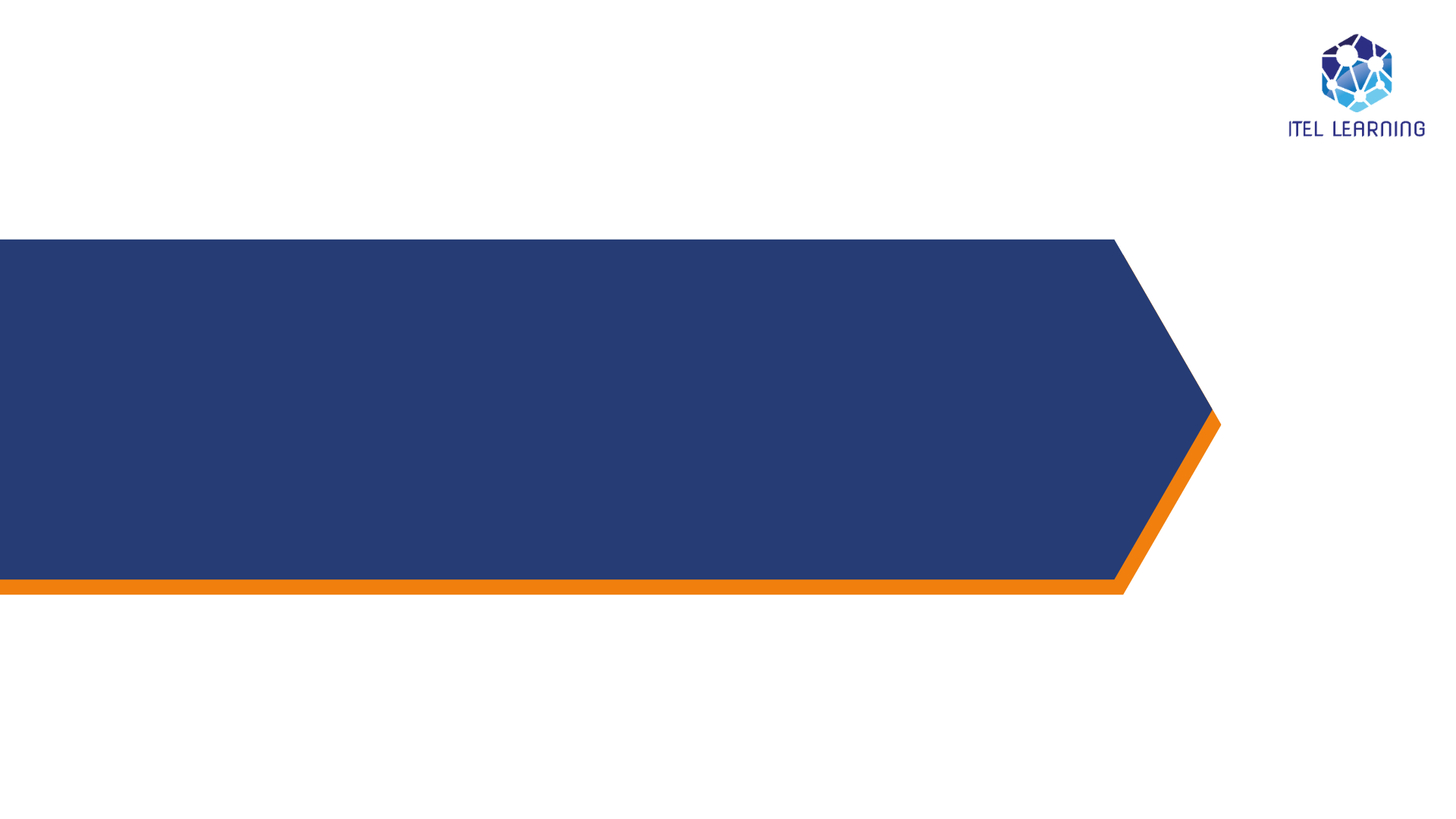 Cara Mengatasi Grogi
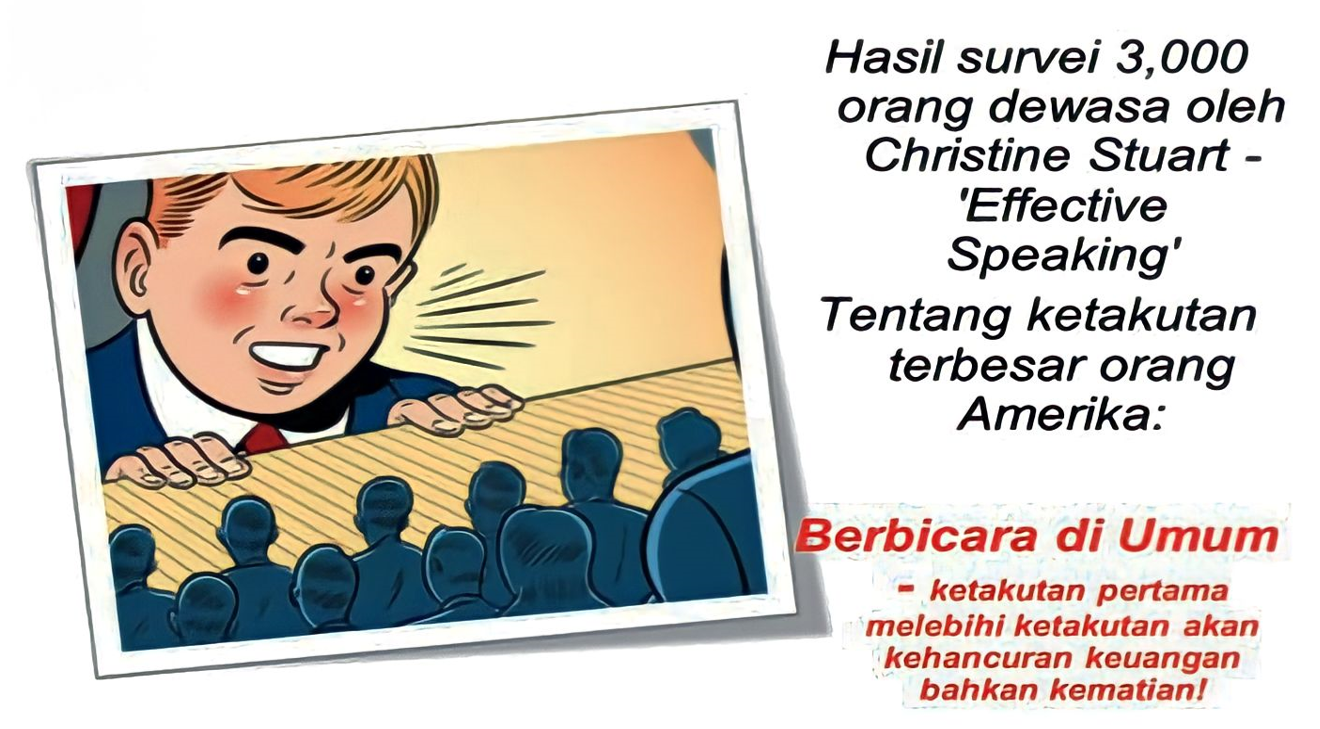 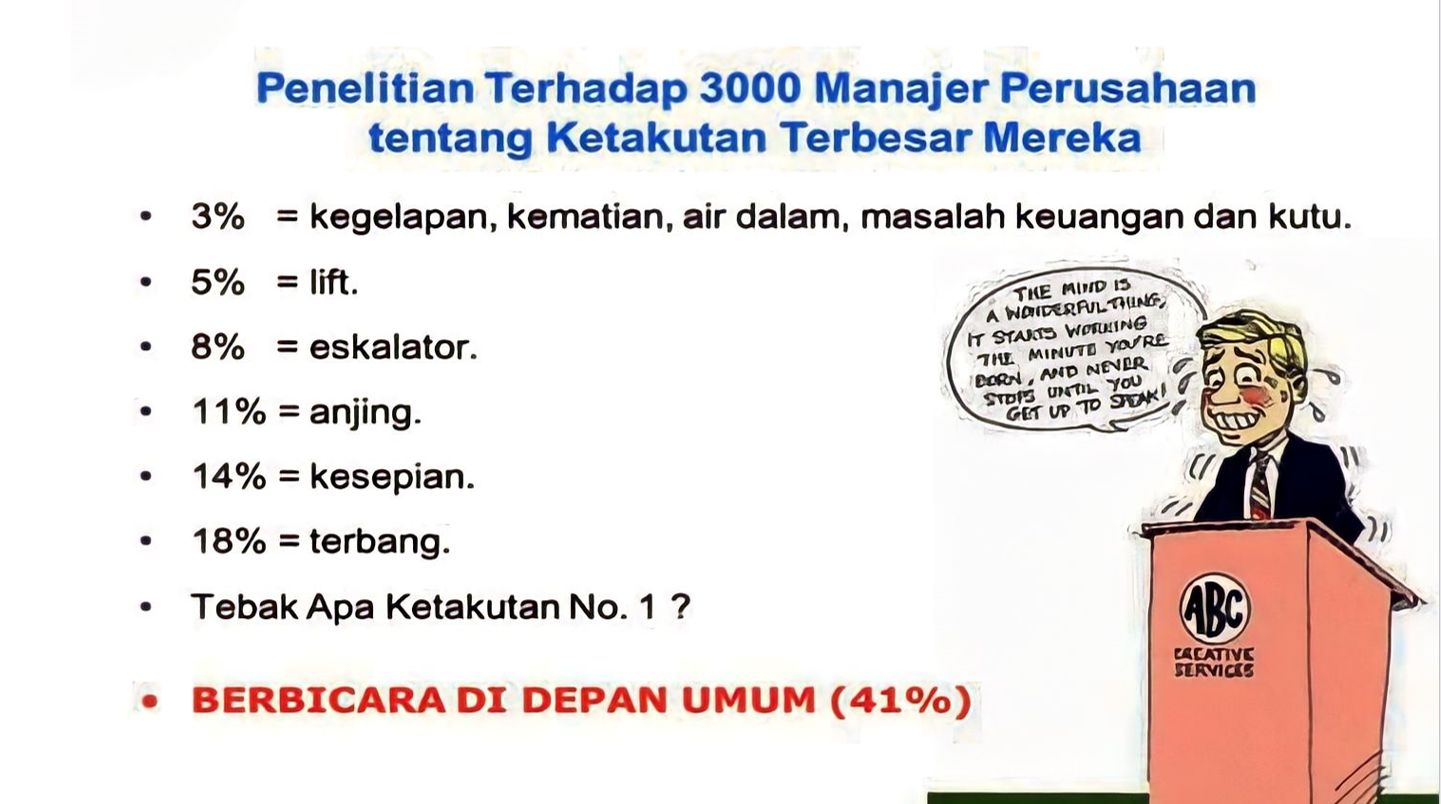 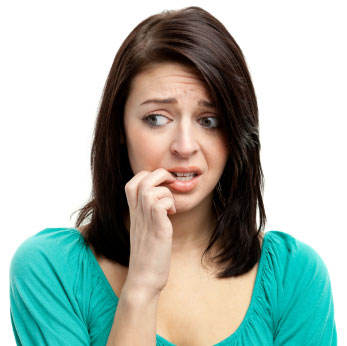 Apa yang membuatmu Gugup?
Apa yang harus dilakukan jika gugup
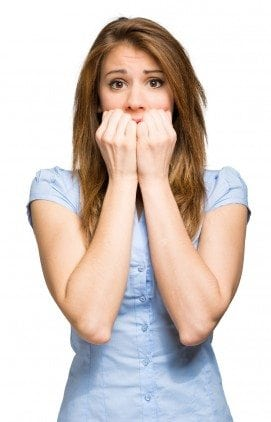 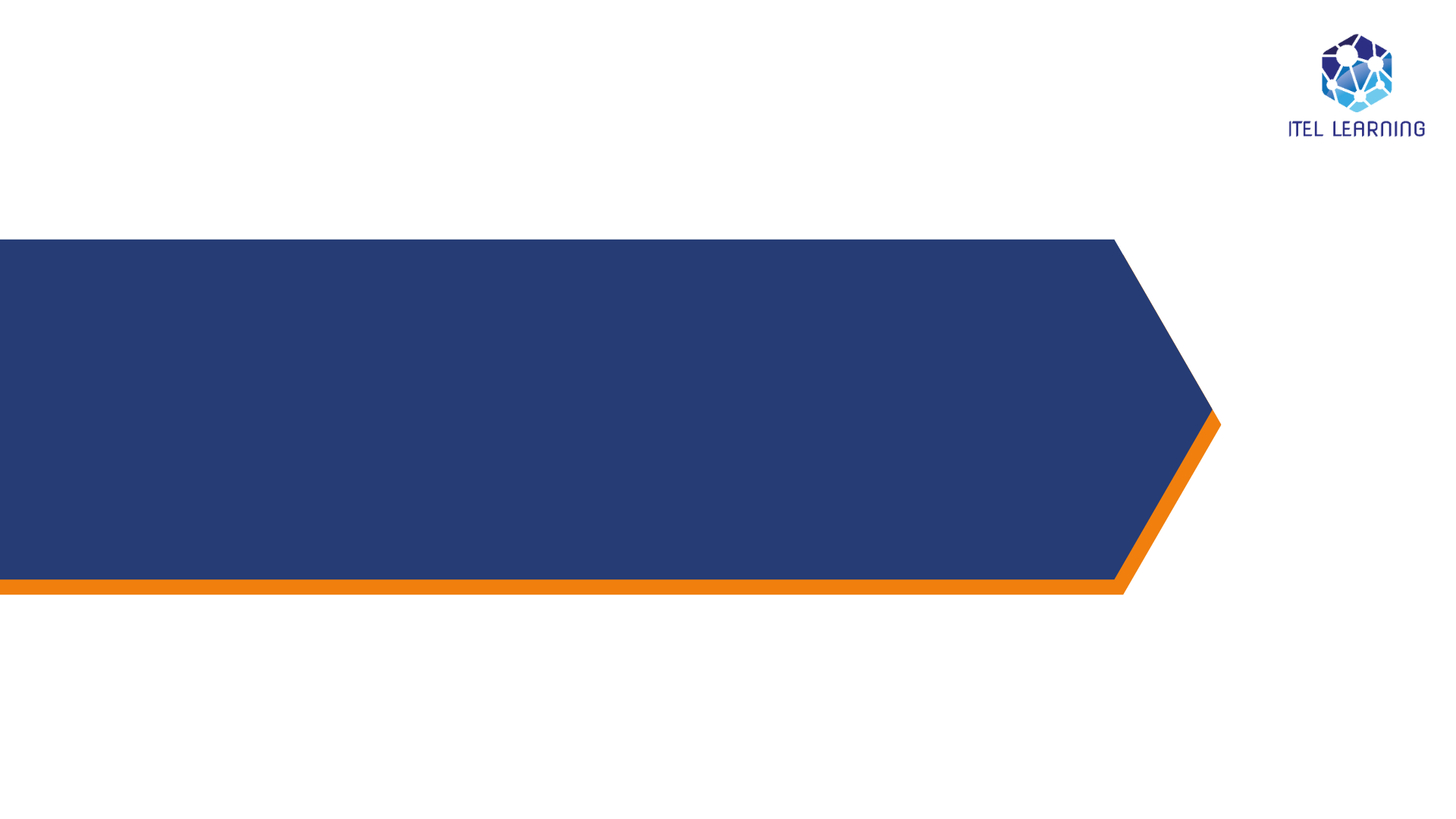 Langkah Membangun Kepercayaan Diri
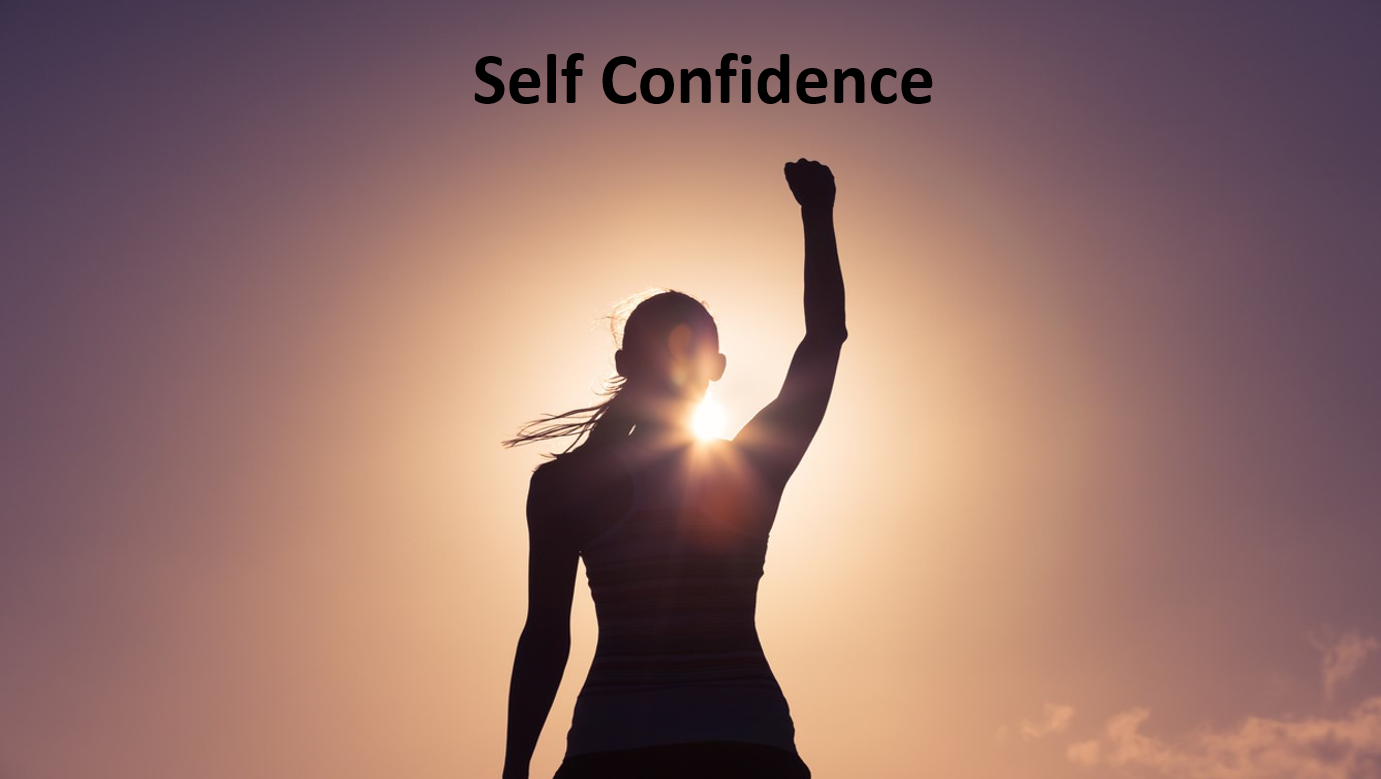 Langkah membangun kepercayaan diri
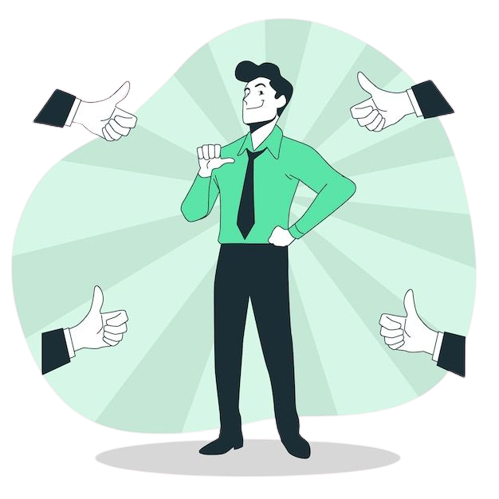 Bagaimana untuk menjadi lebih percaya diri?
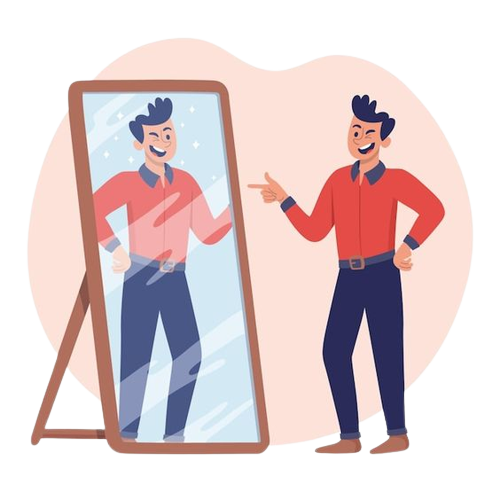 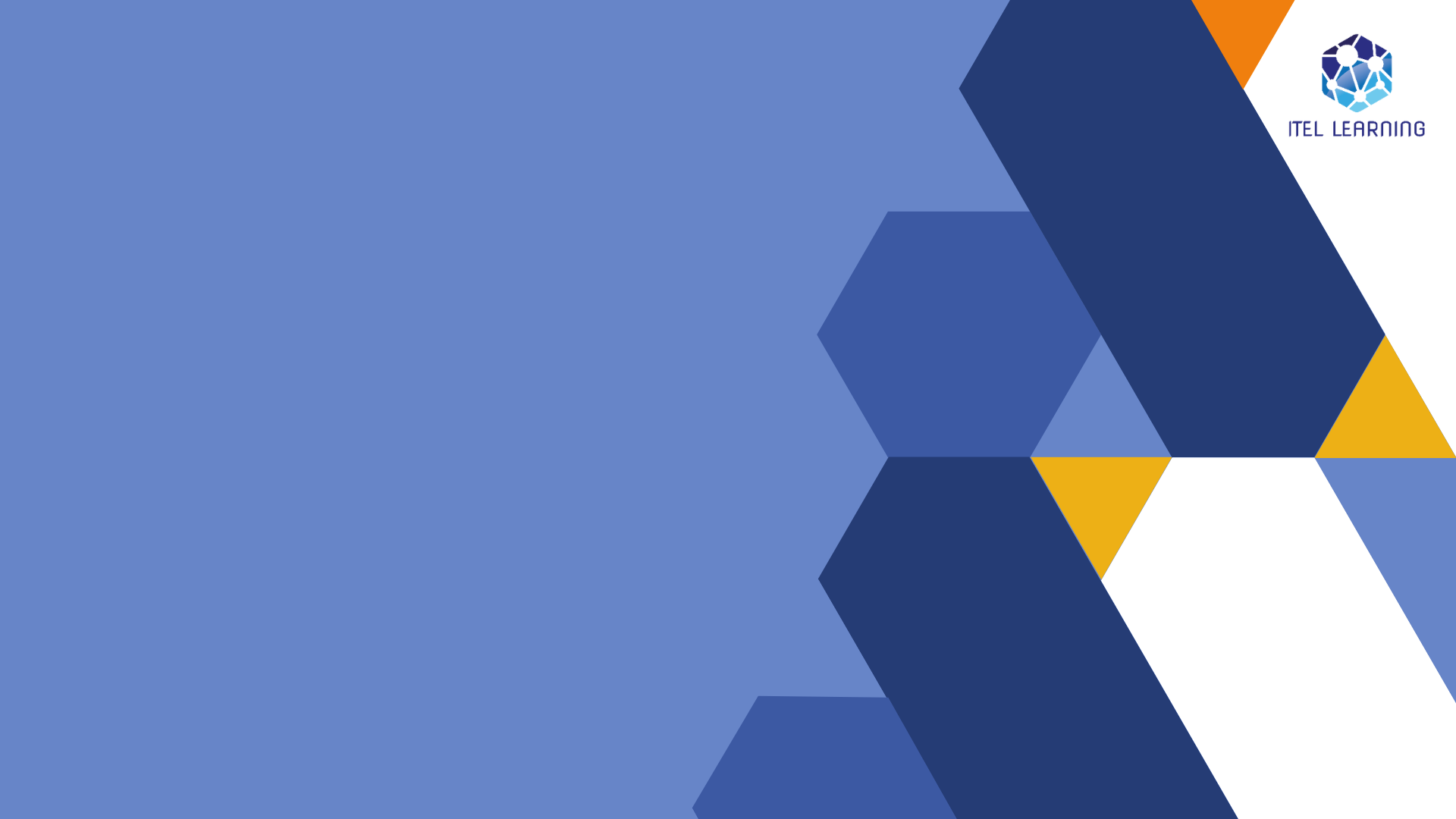 Section 2
Attractive Oppening
Section 1
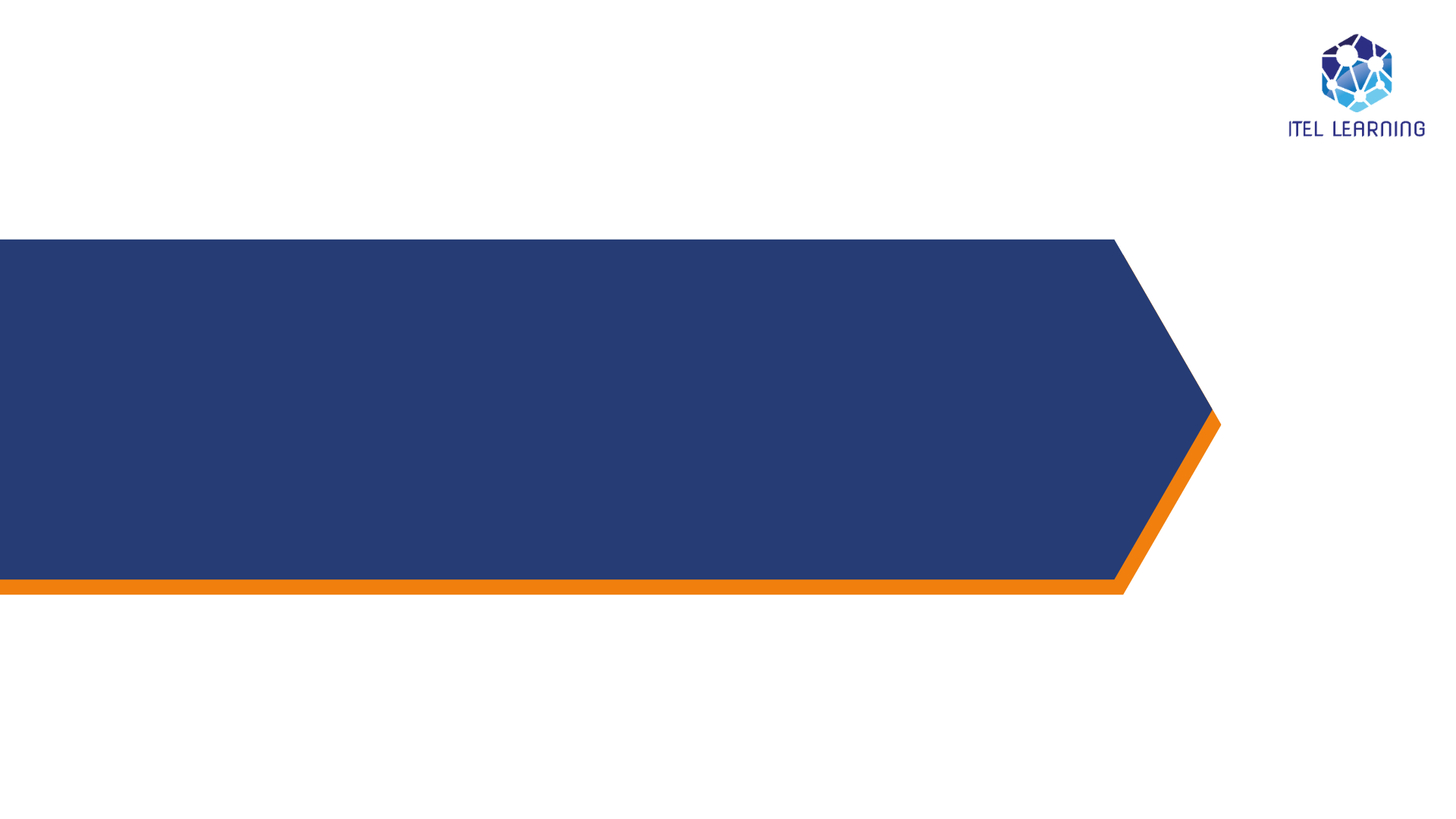 Membangun Ketertarikan
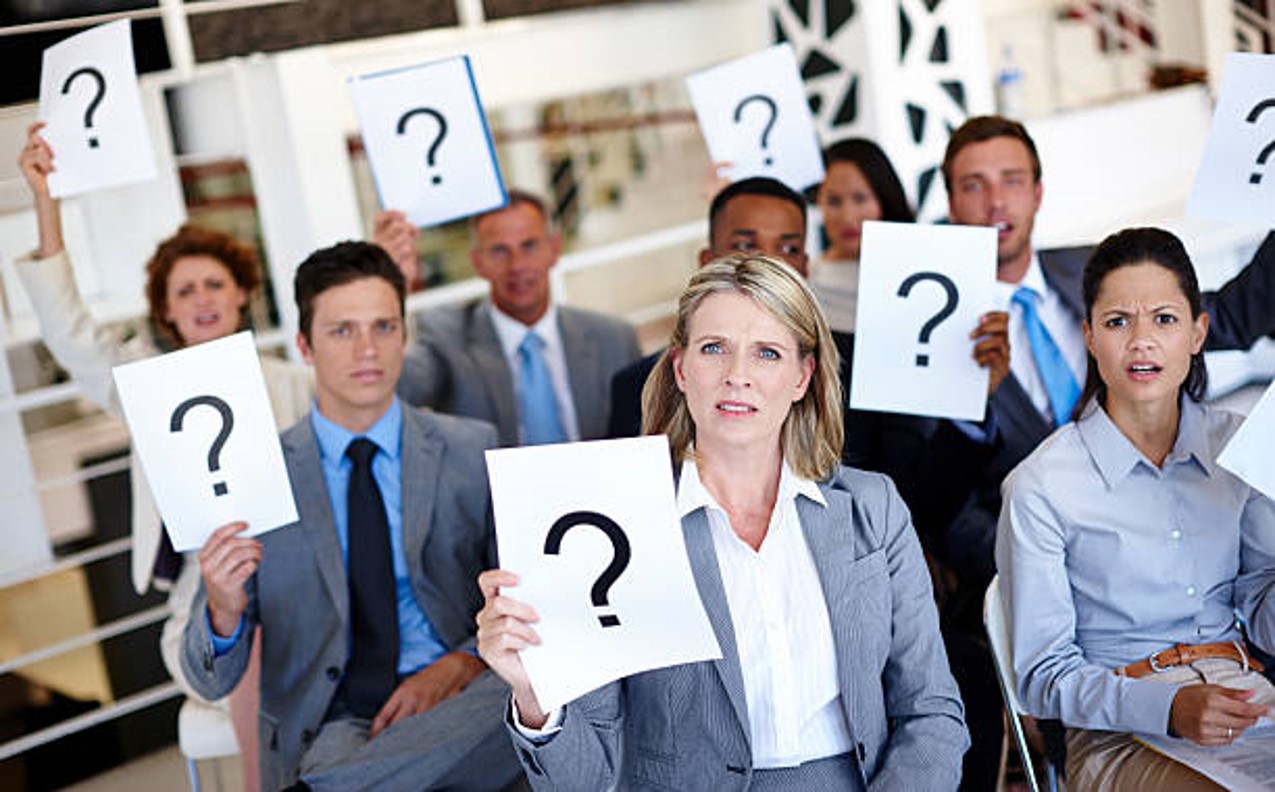 Apa sih yang dia omongin di depan?
Presentasi rata-rata bawah
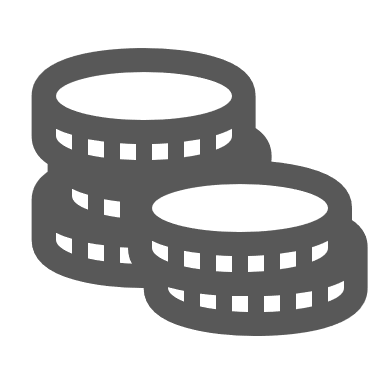 01
Alur tidak jelas & tanpa tujuan
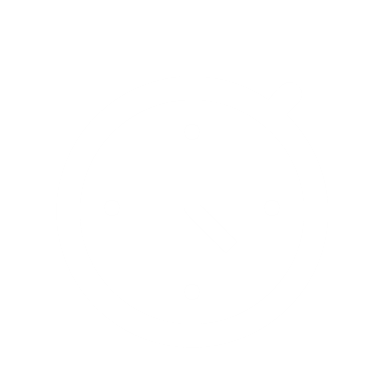 02
Terburu-buru & tidak interaktif
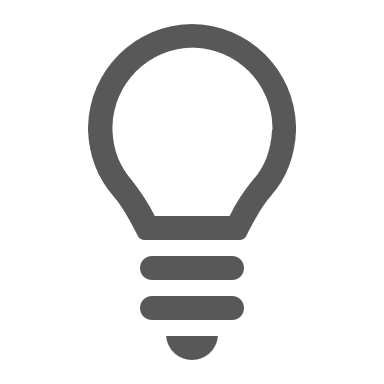 03
Terlalu banyak, panjang, & detail
Presentasi berkualitas
TERatur
Terstruktur
S
A
U
Terukur
Jenis Presentasi berdasarkan tujuan
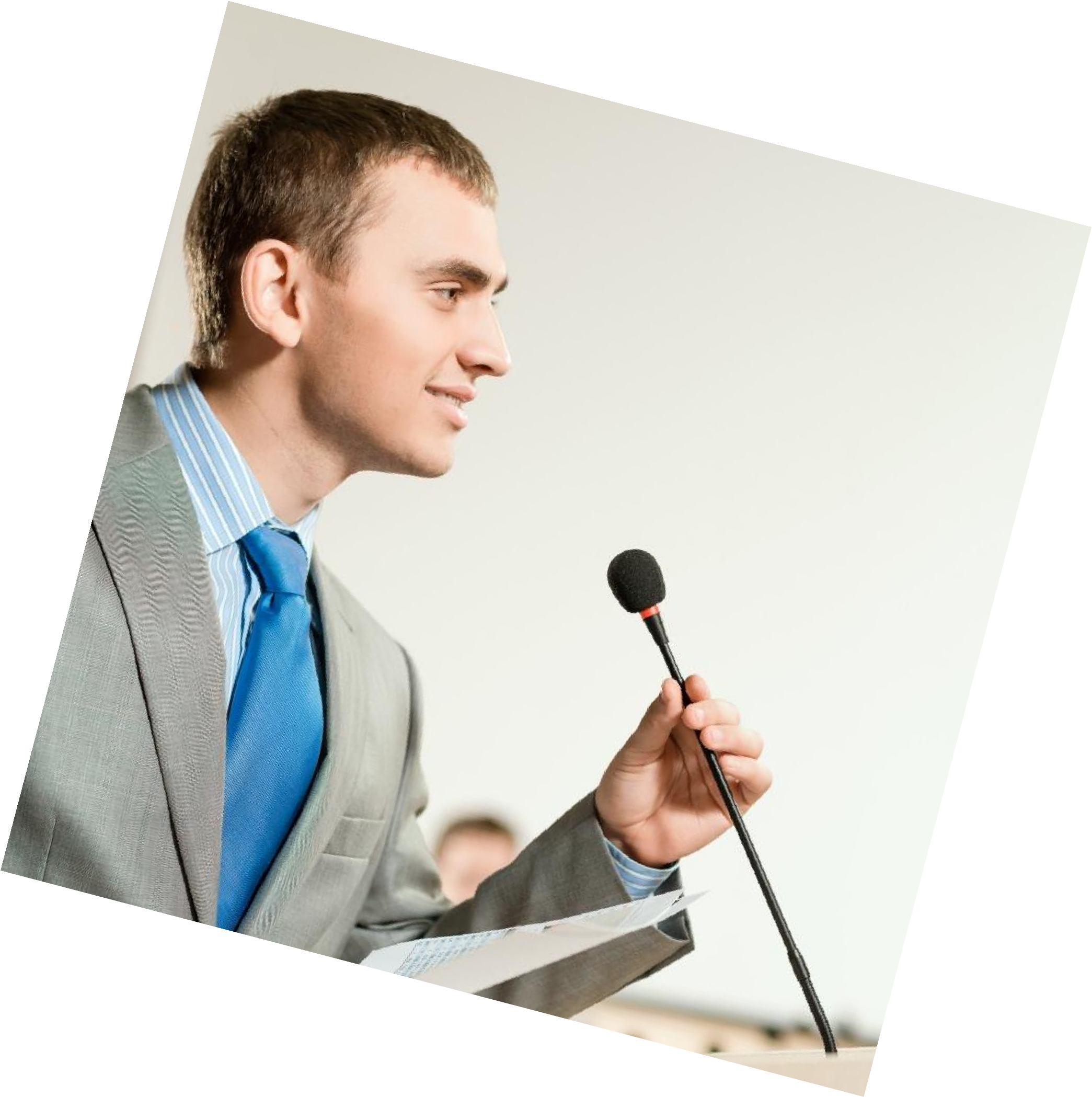 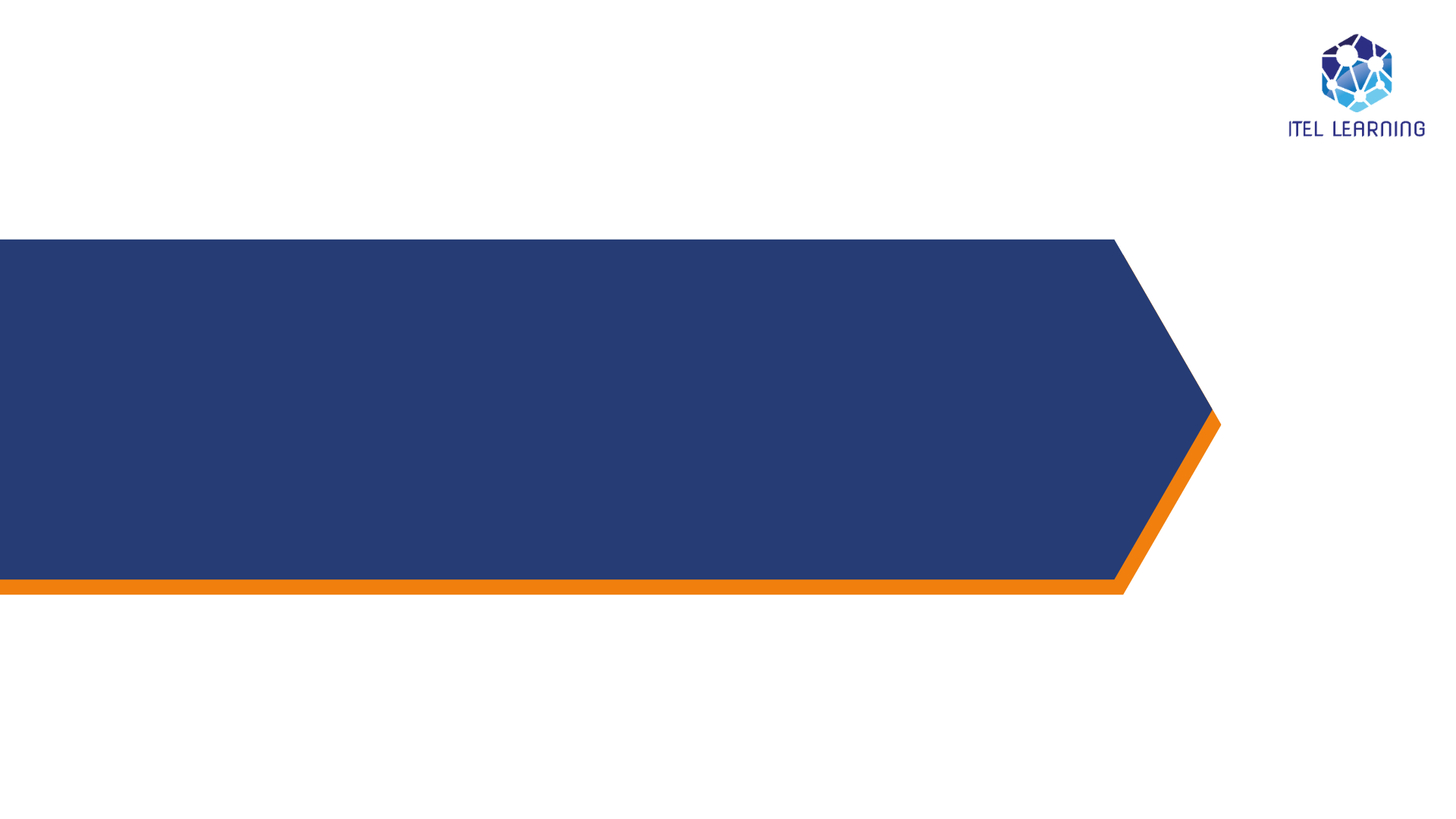 Salam dan Perkenalan Unik
Struktur Presentasi
Bridging
10% - 15%
70% - 80%
10% - 15%
Bridging
Opening
01
Salam dan perkenalan
02
Manfaat untuk audiens
03
Memancing atensi
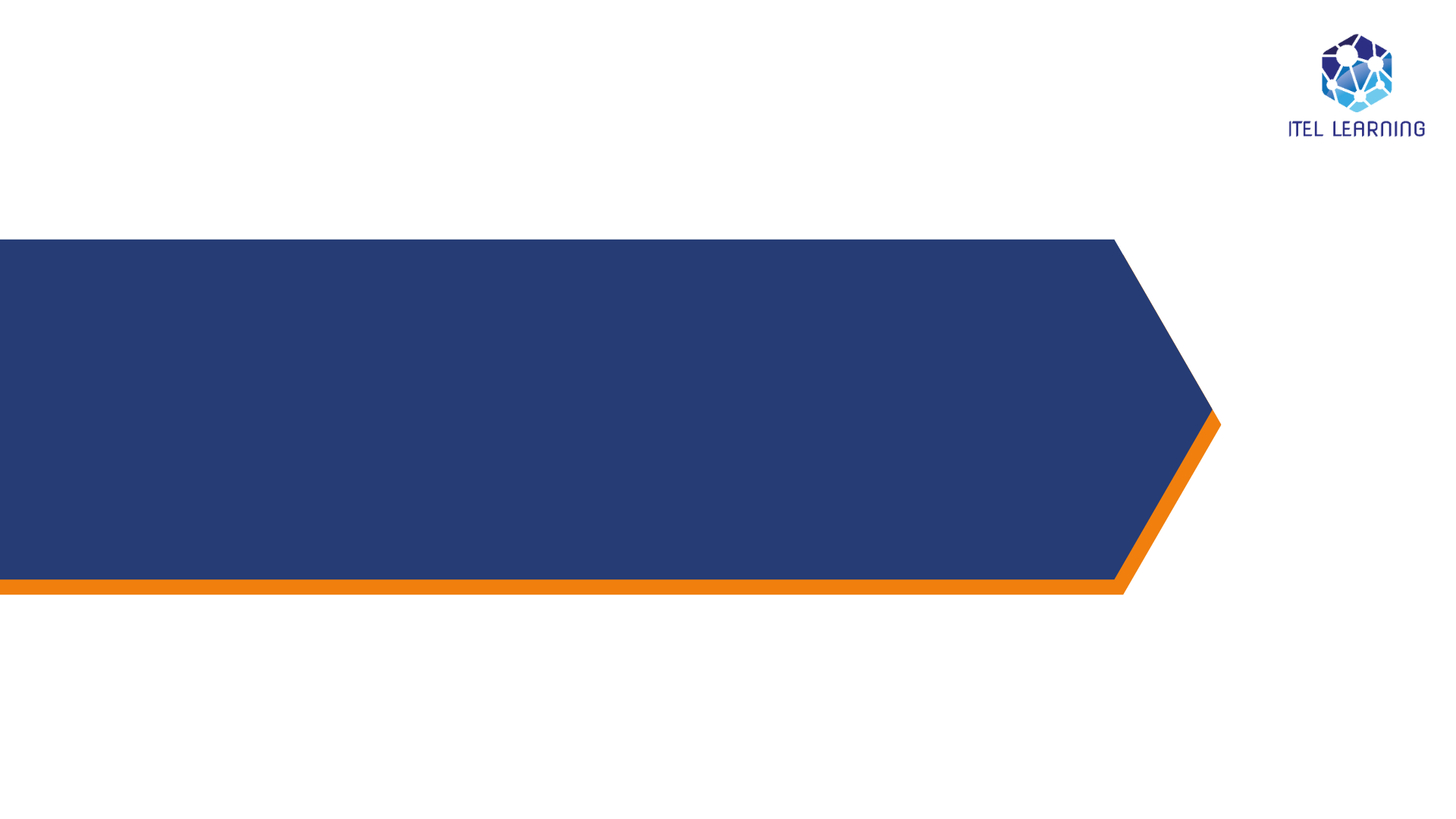 Memancing Ketertarikan
Memancing Atensi
01
KUTIPAN
PERTANYAAN RETORIS
02
03
PERNYATAAN / DEKLARASI
SKENARIO
04
05
ANEKDOT / HUMOR
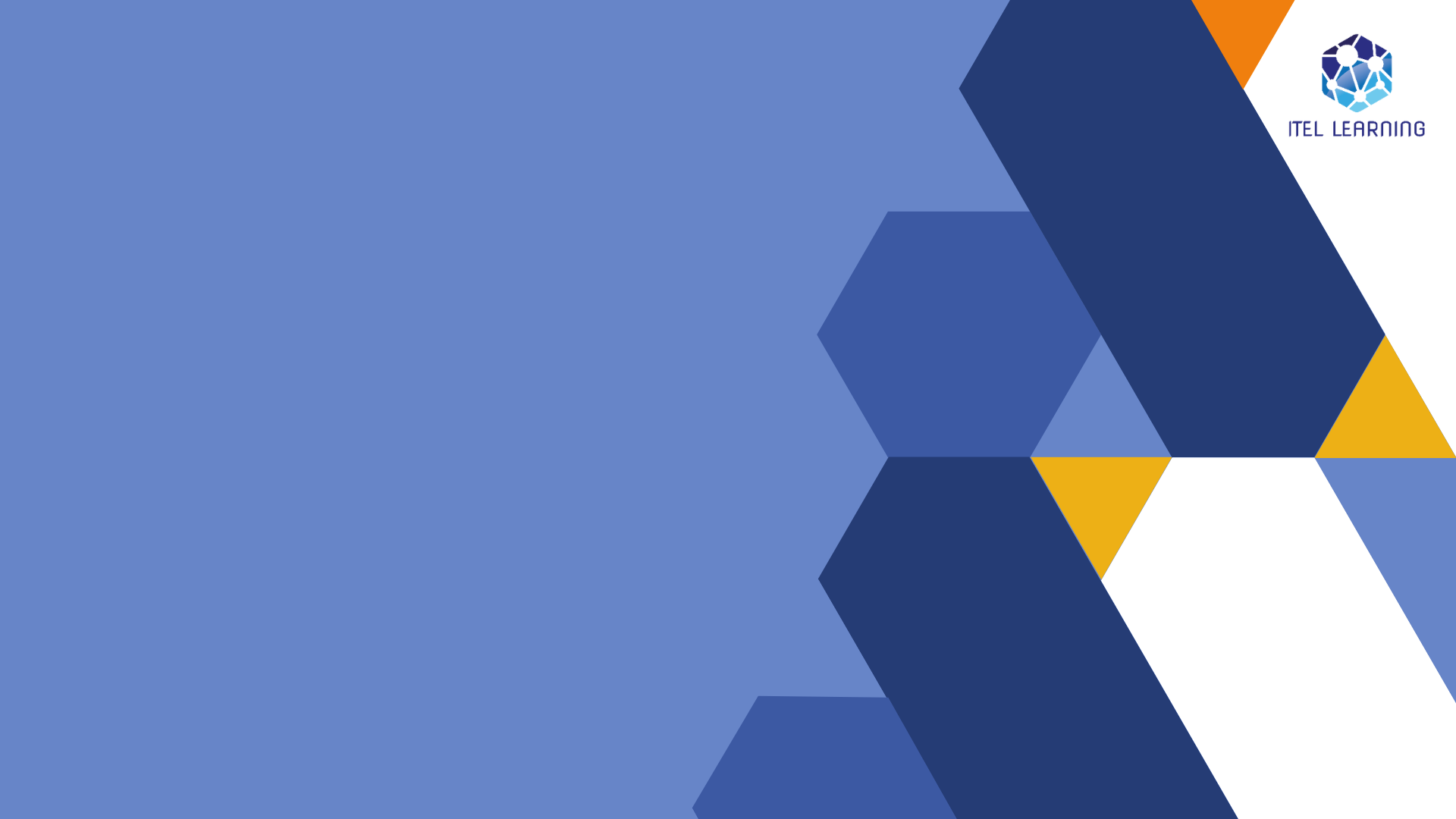 Section 3
Body Content
Section 1
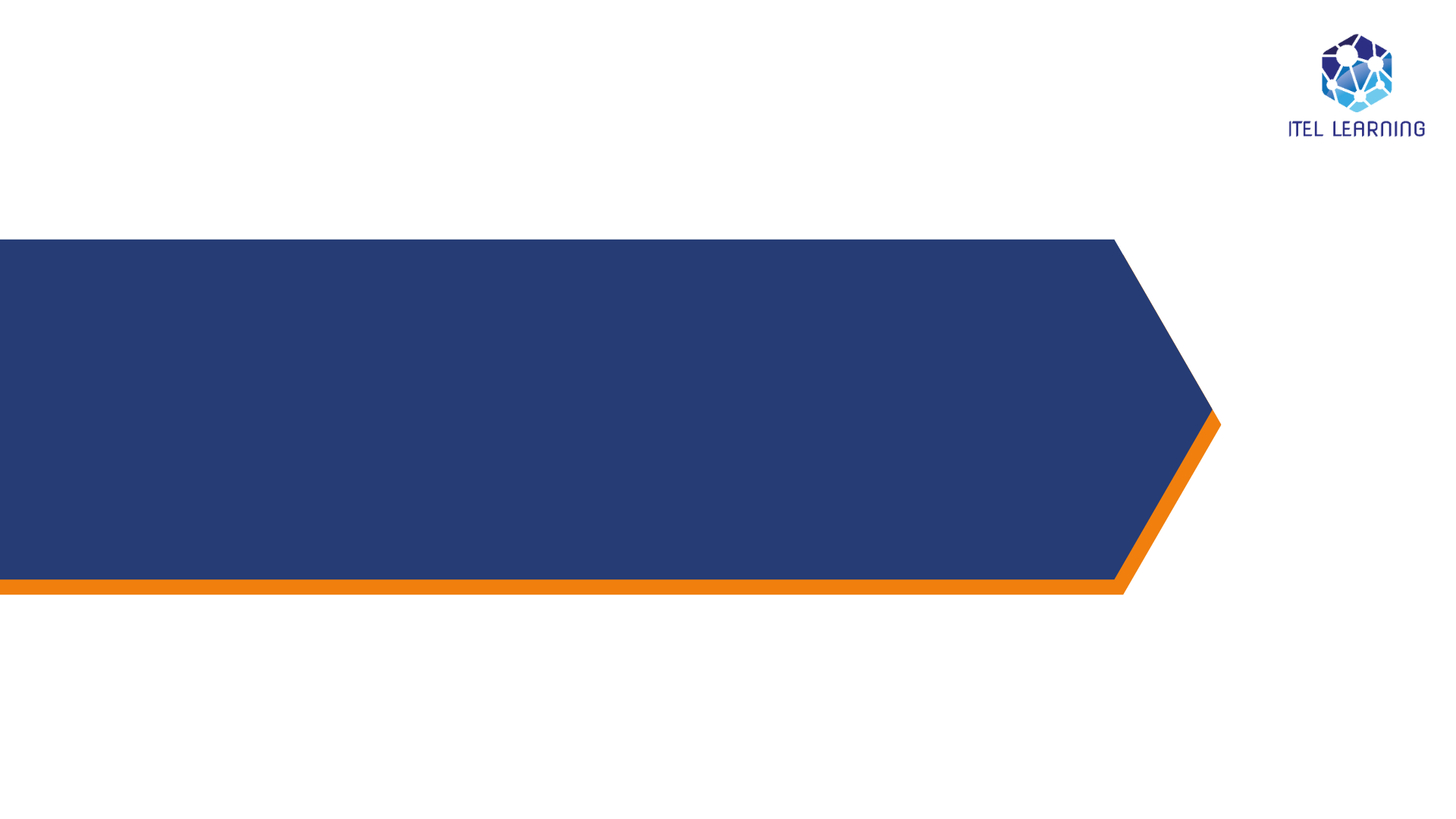 Pemetaan Ide
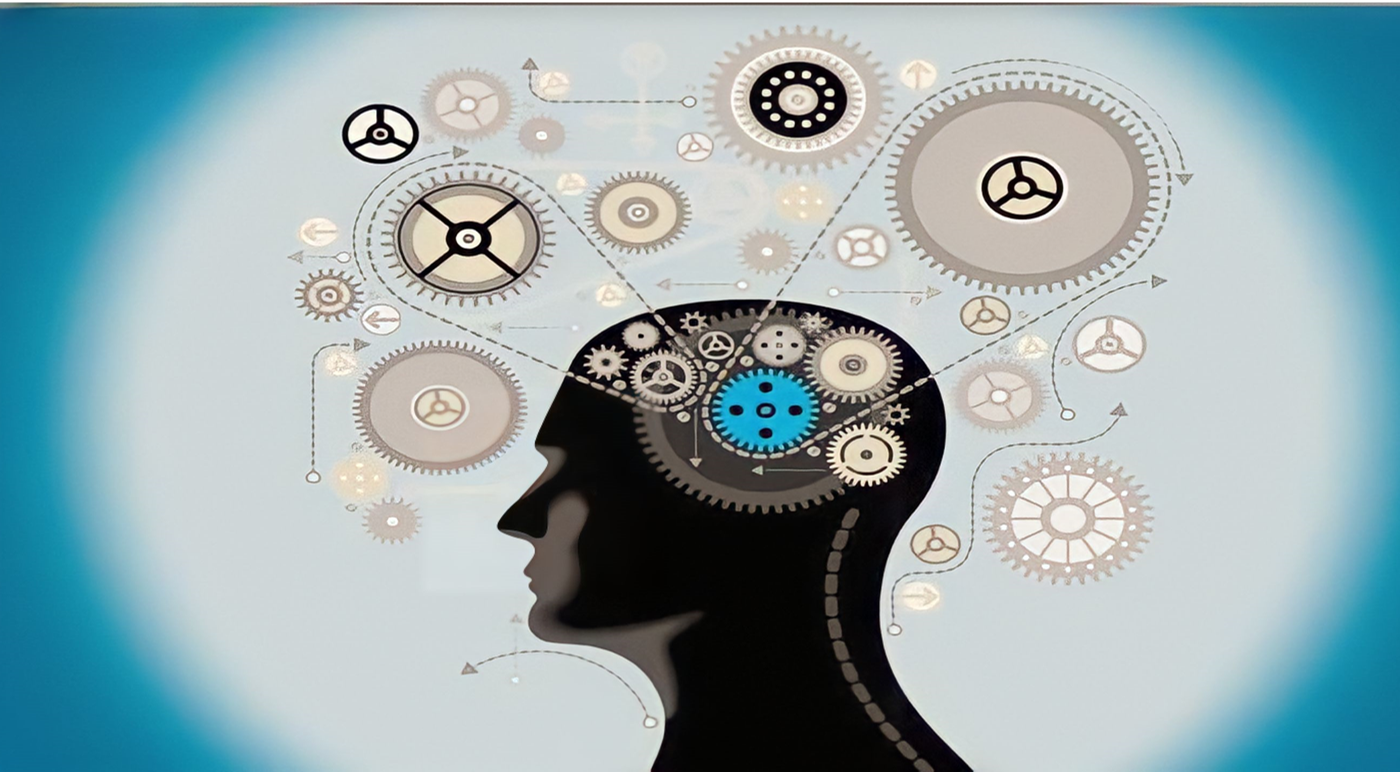 Pemetaan ide
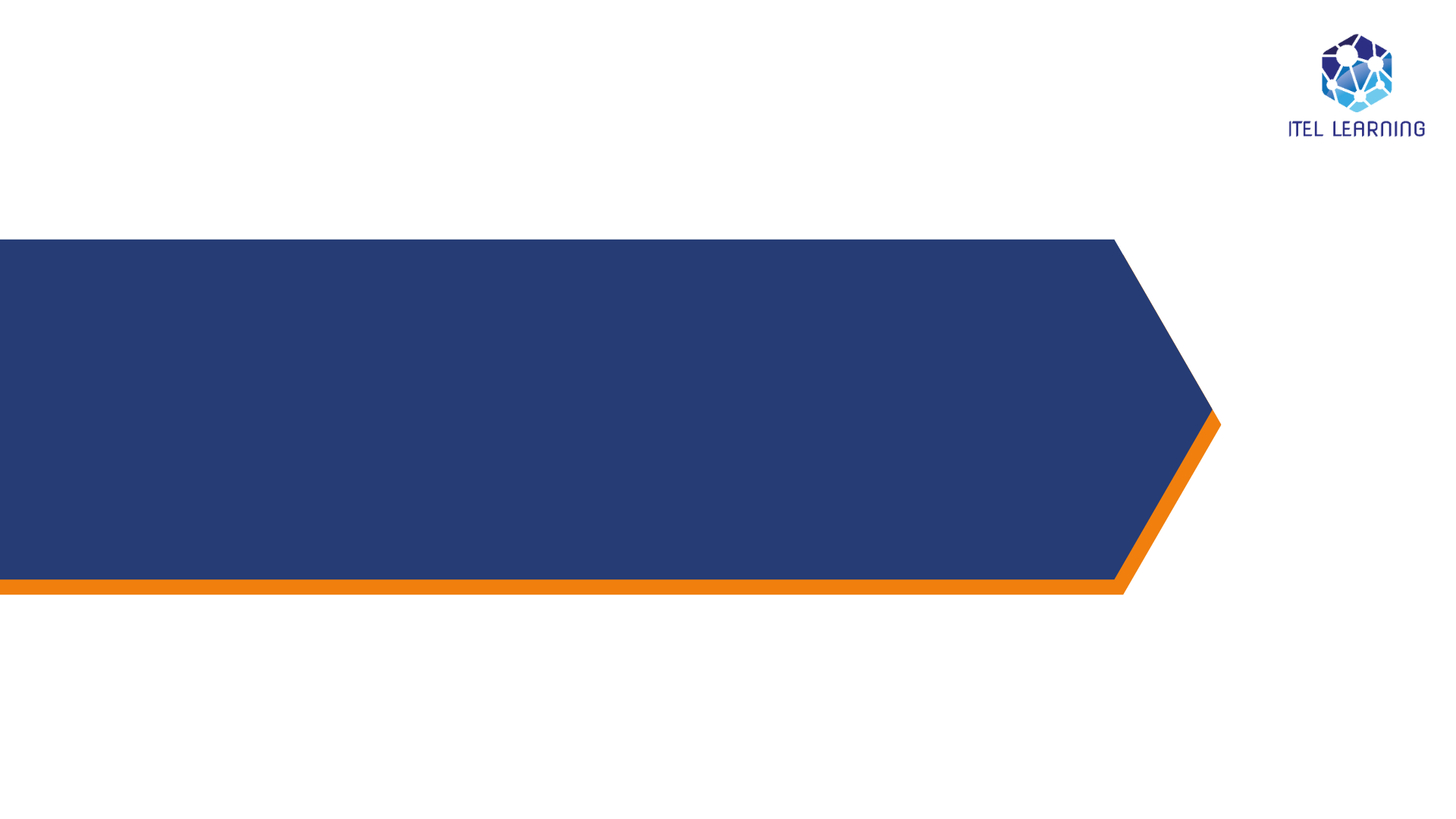 Kronologis Presentasi
Body Content
01
Kronologis Cerita
02
Story Telling
03
Pilihan kata
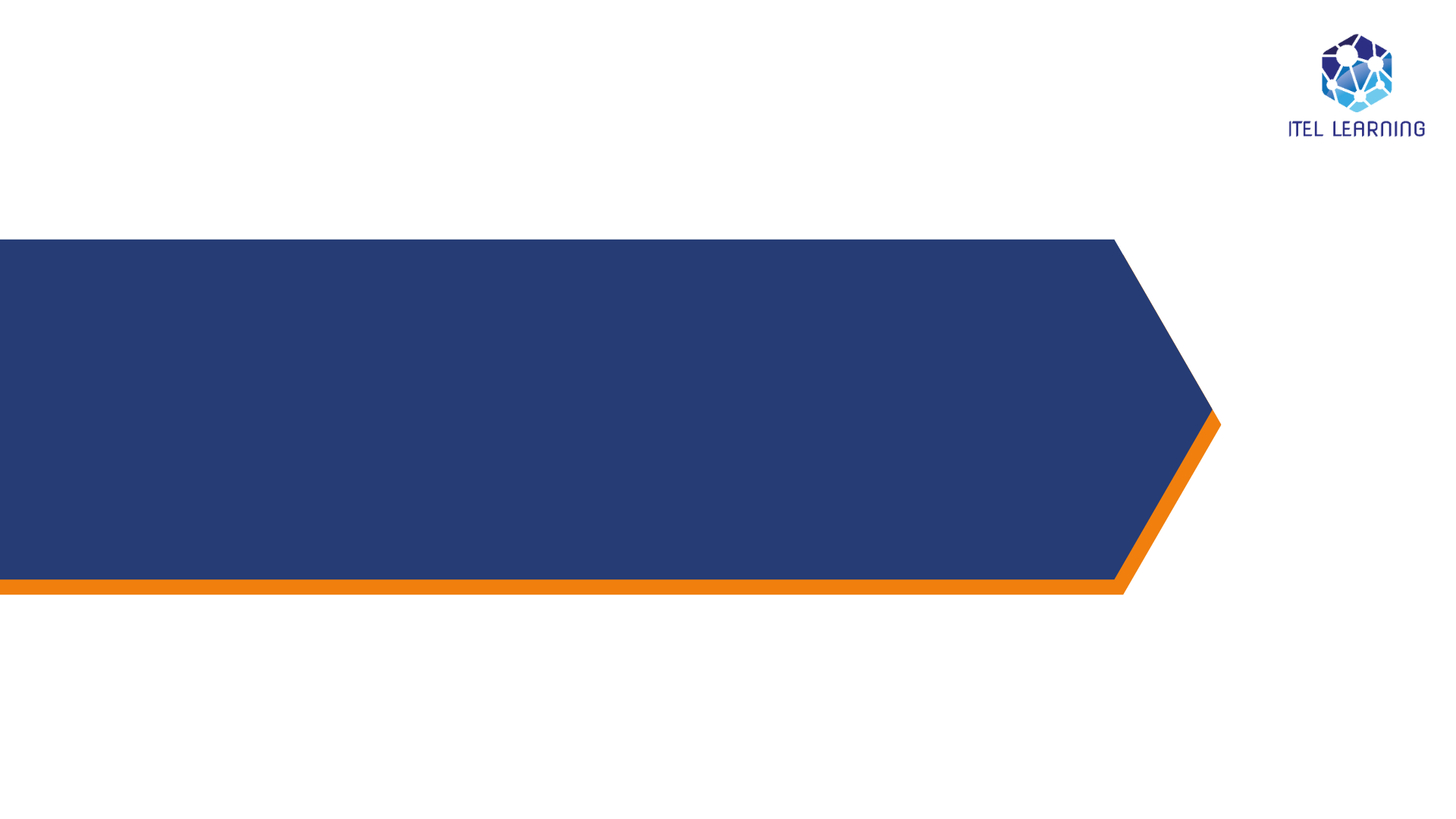 Teknik Bercerita
Story Telling
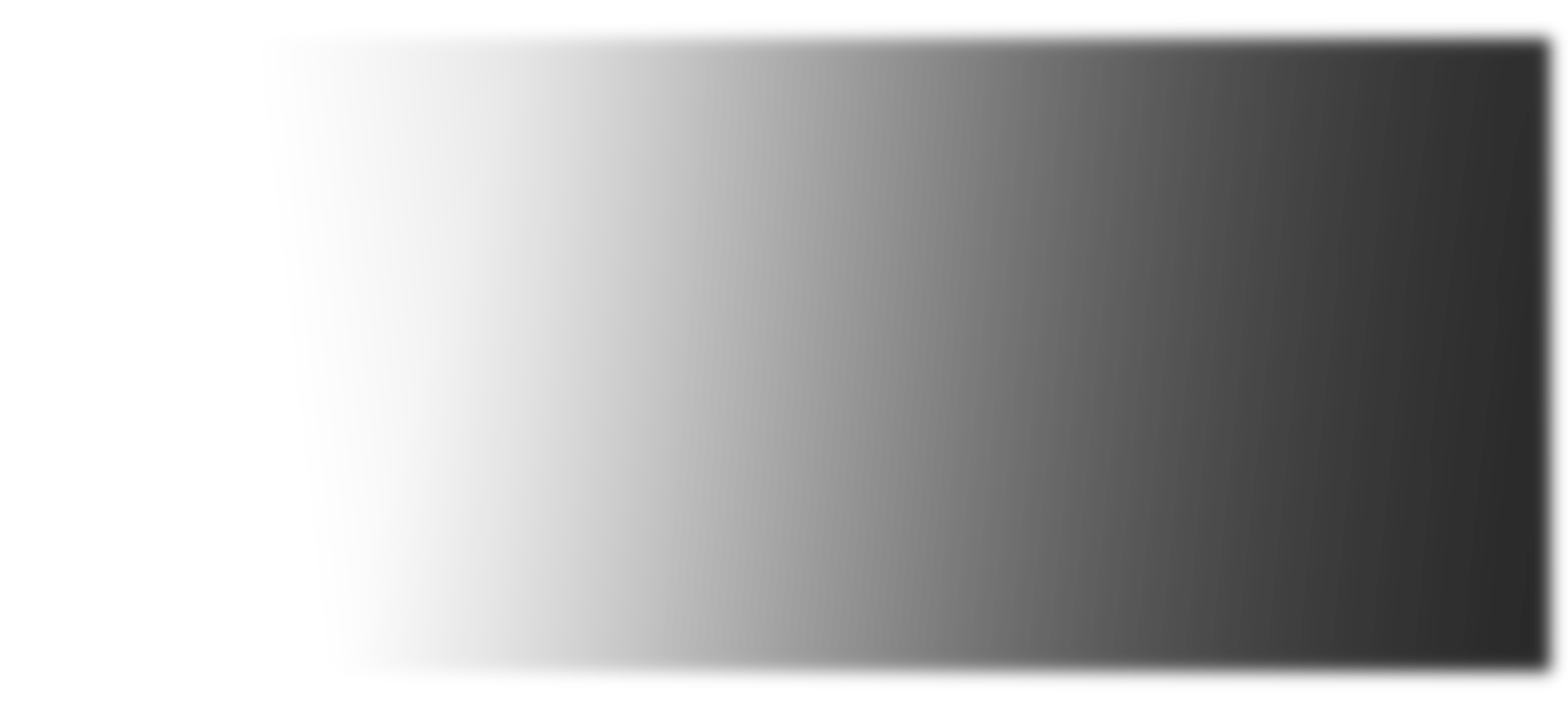 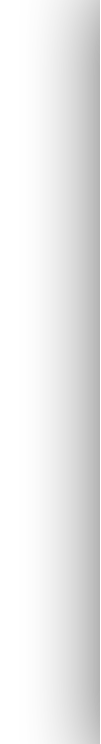 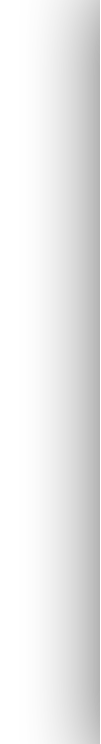 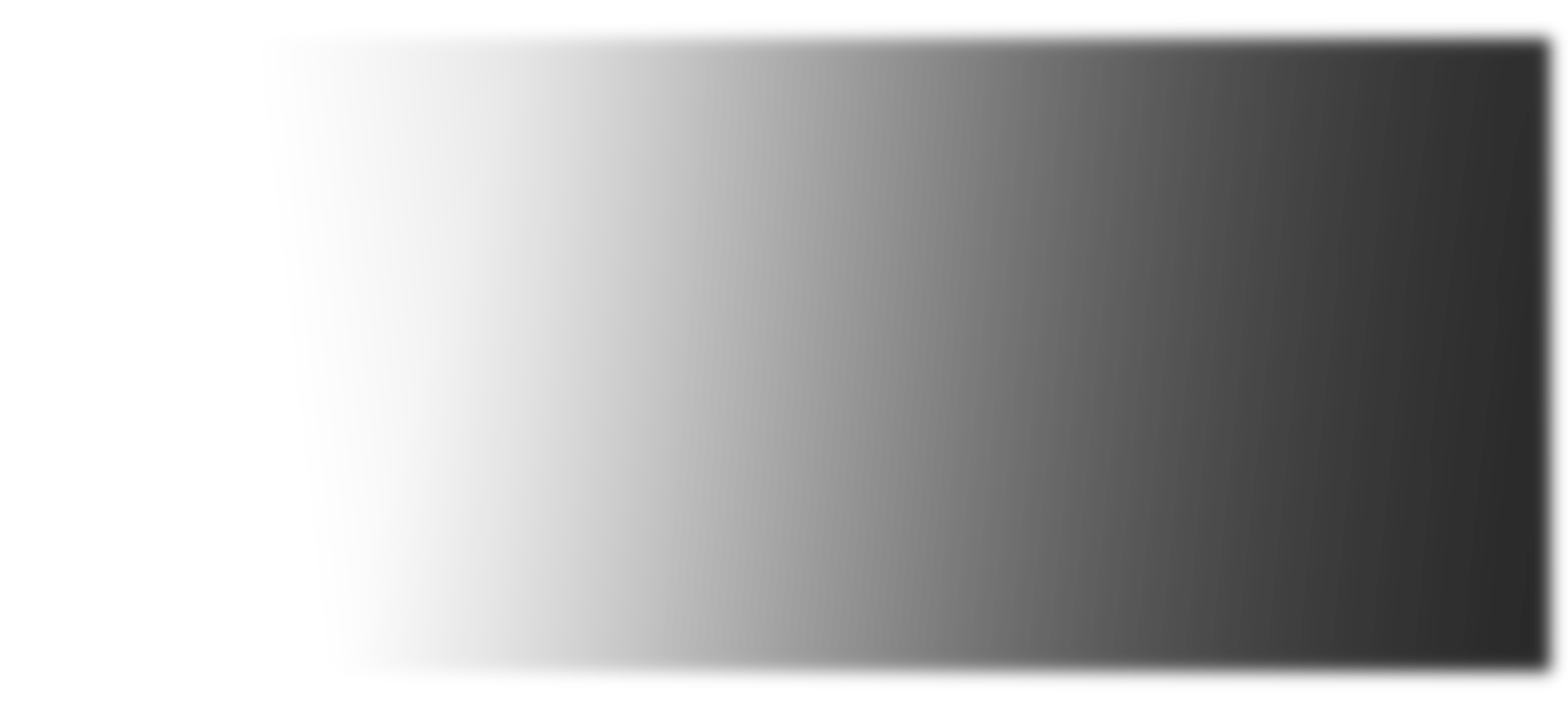 KONTAK MATA
INTONASI
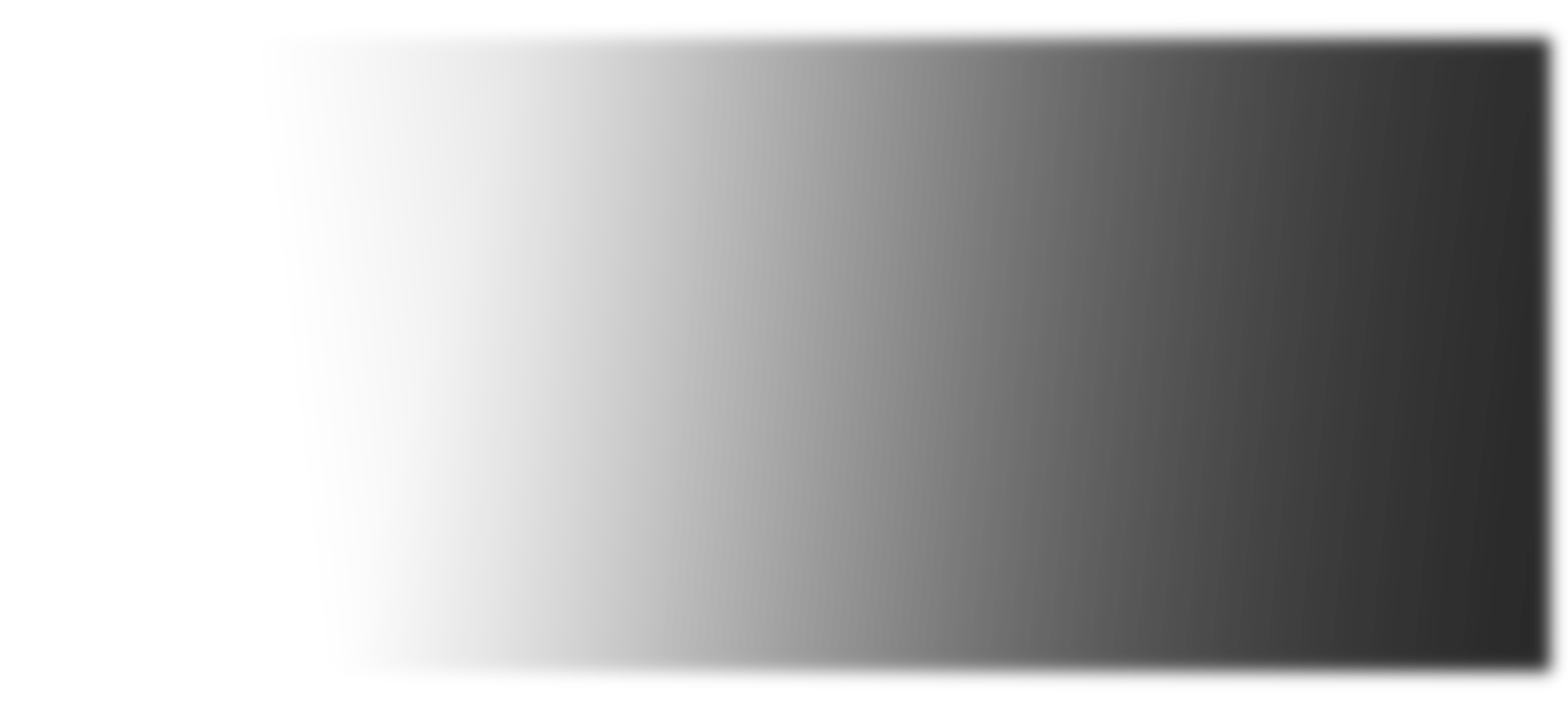 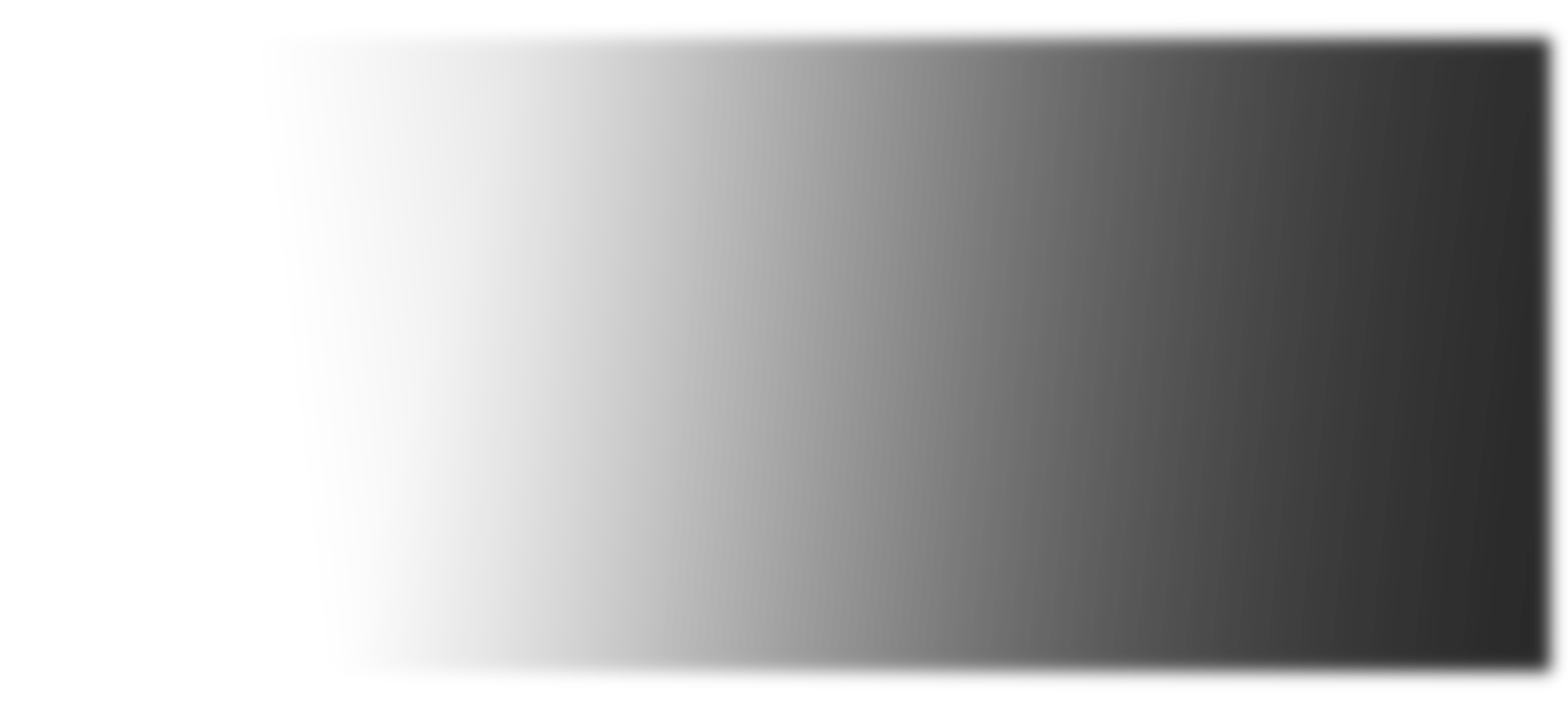 01
04
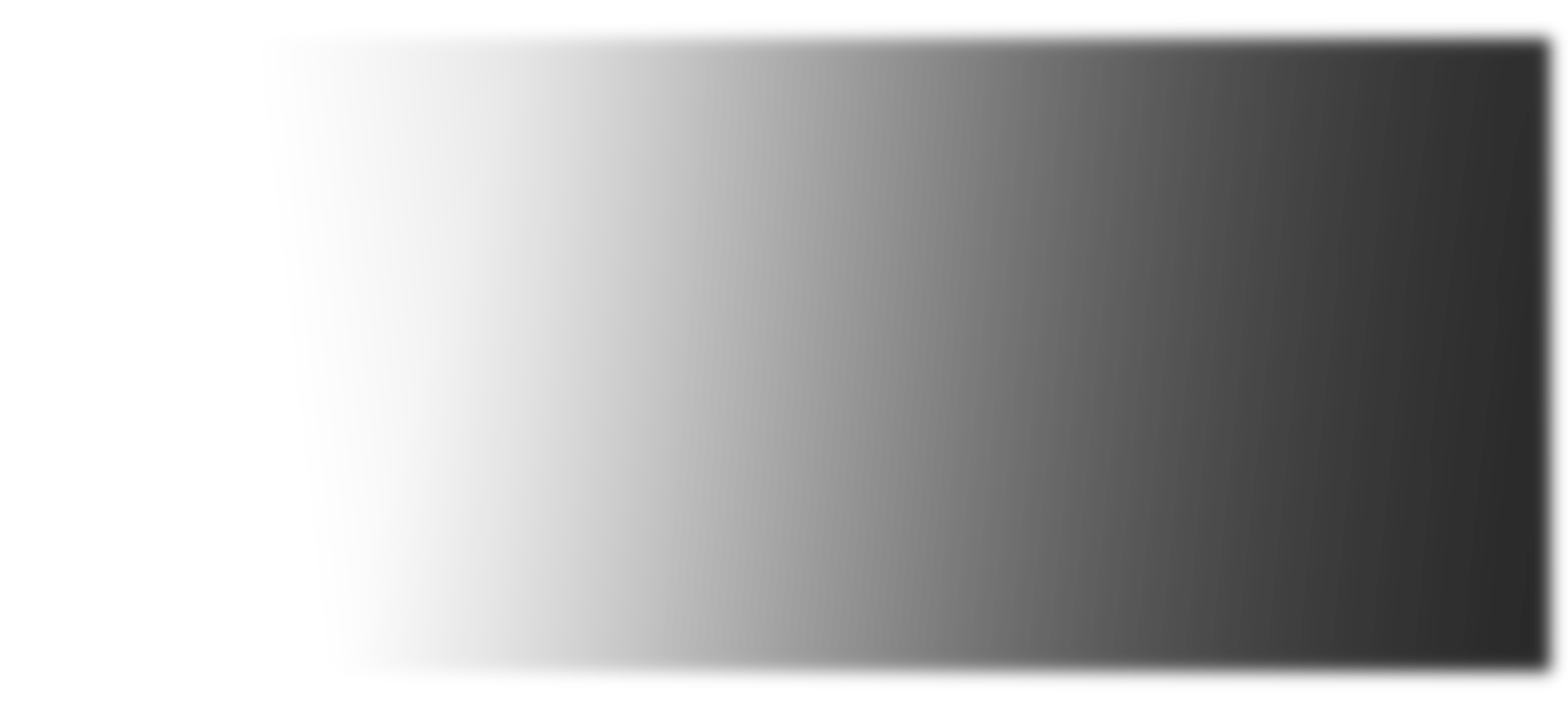 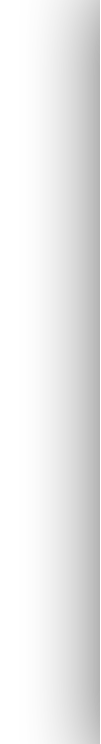 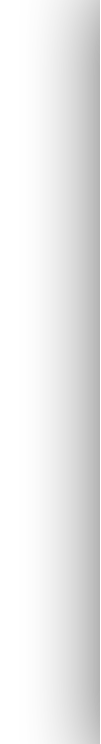 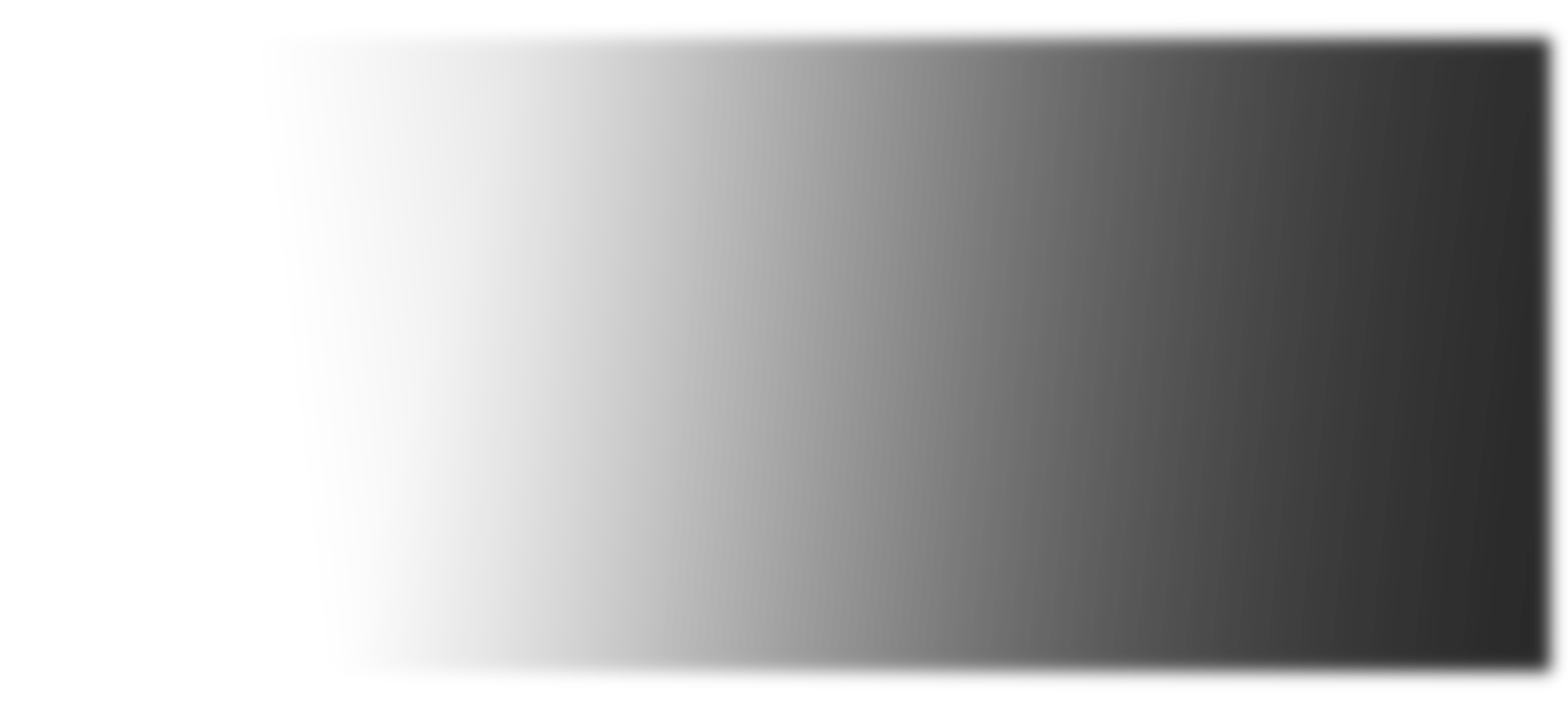 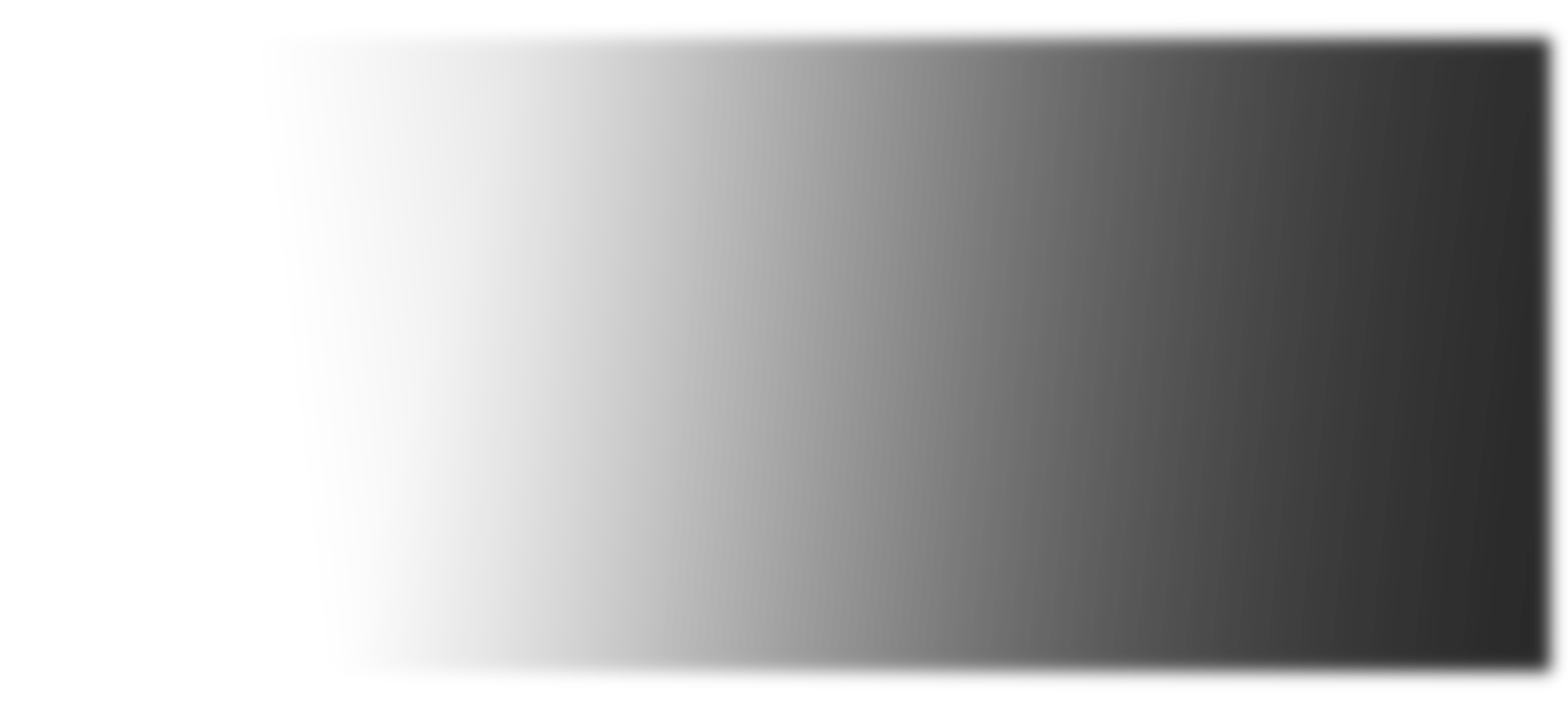 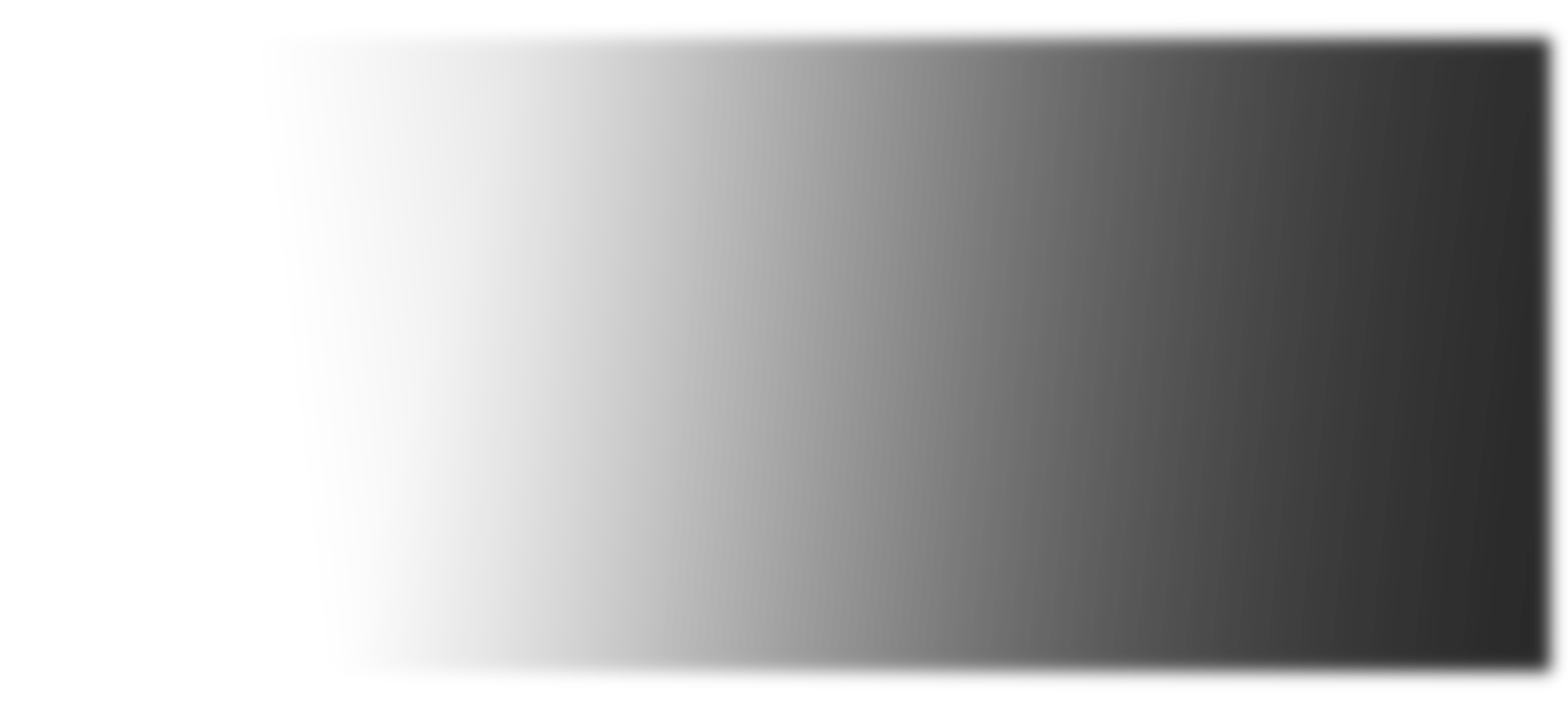 02
05
OPEN POSTURE
KEJELASAN URAIAN
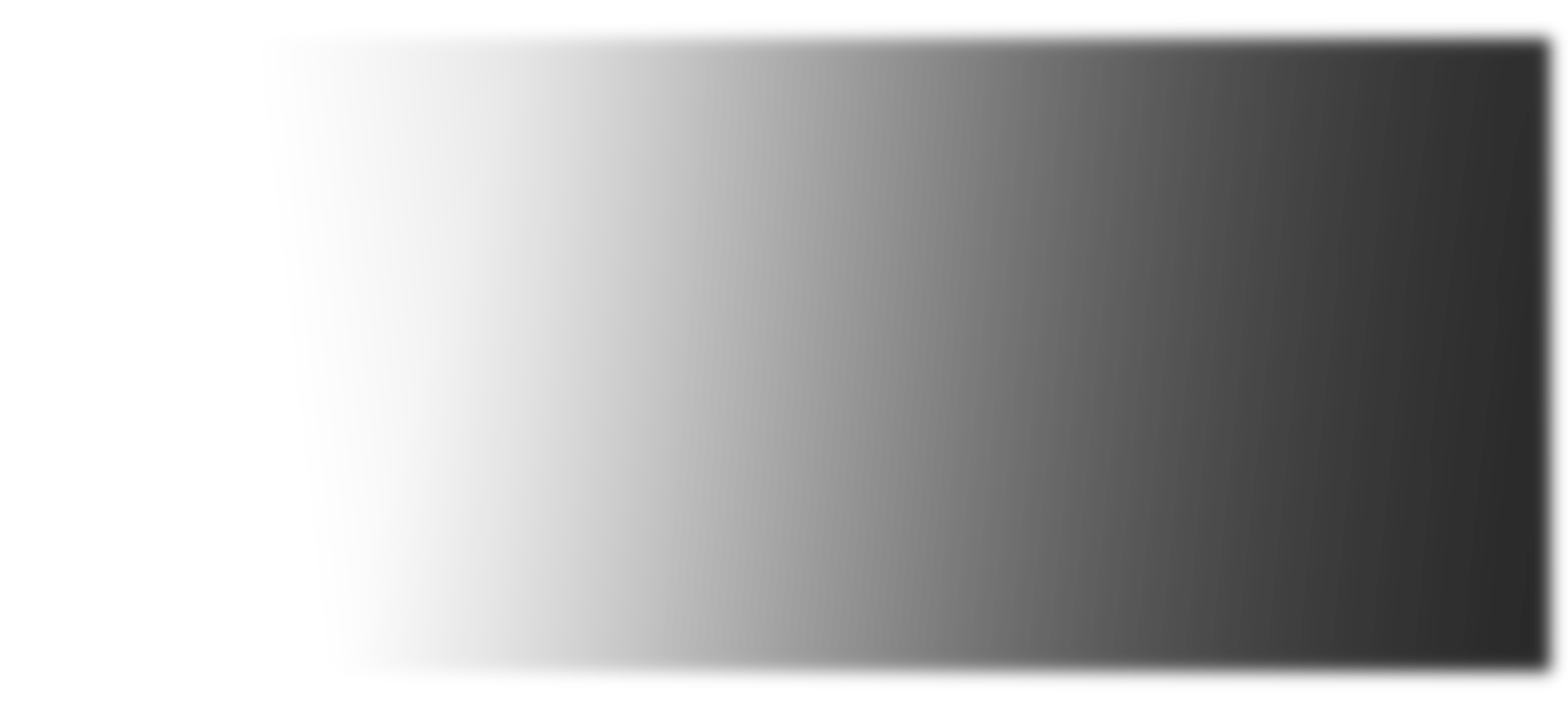 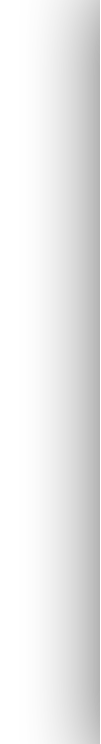 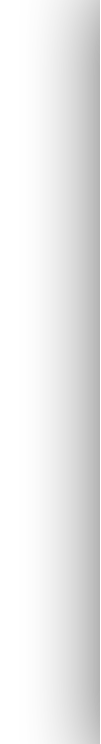 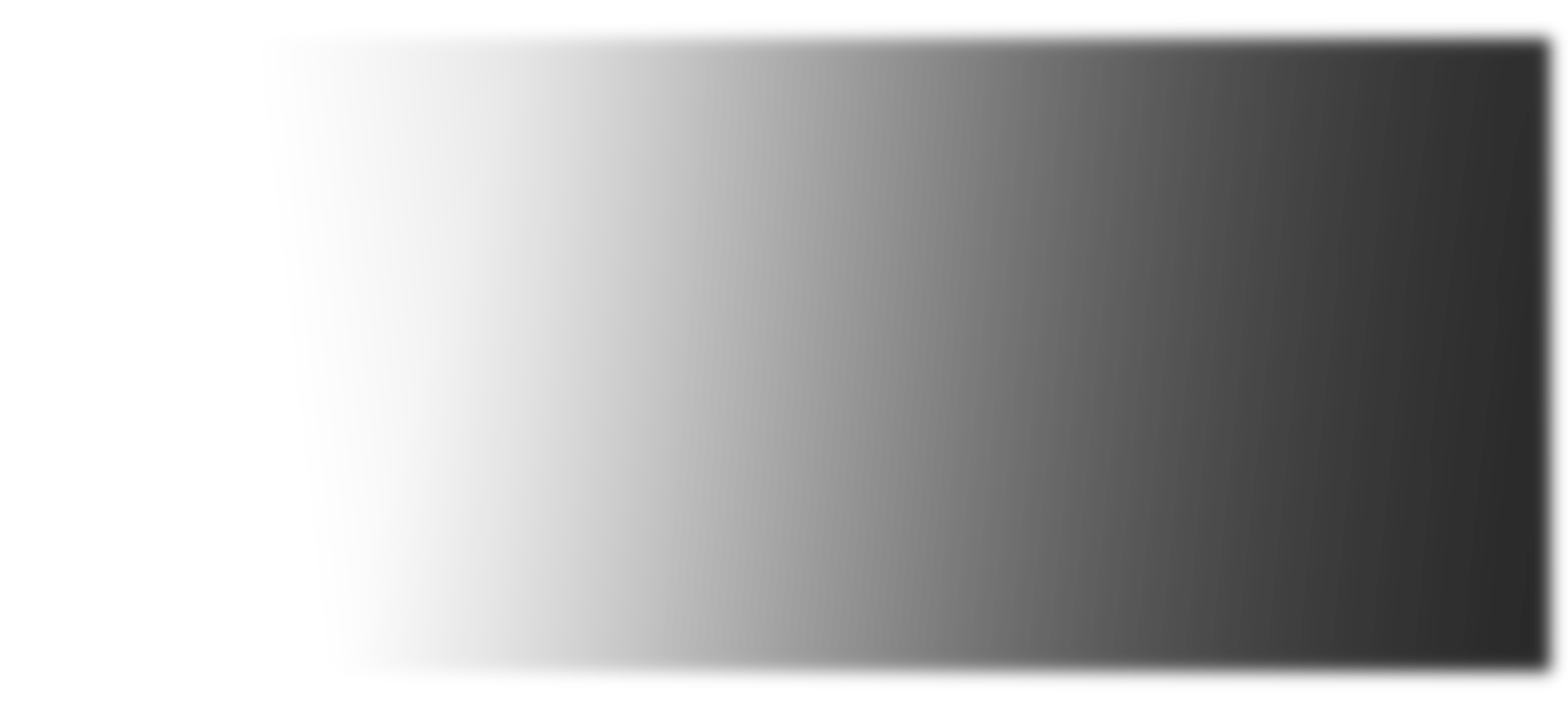 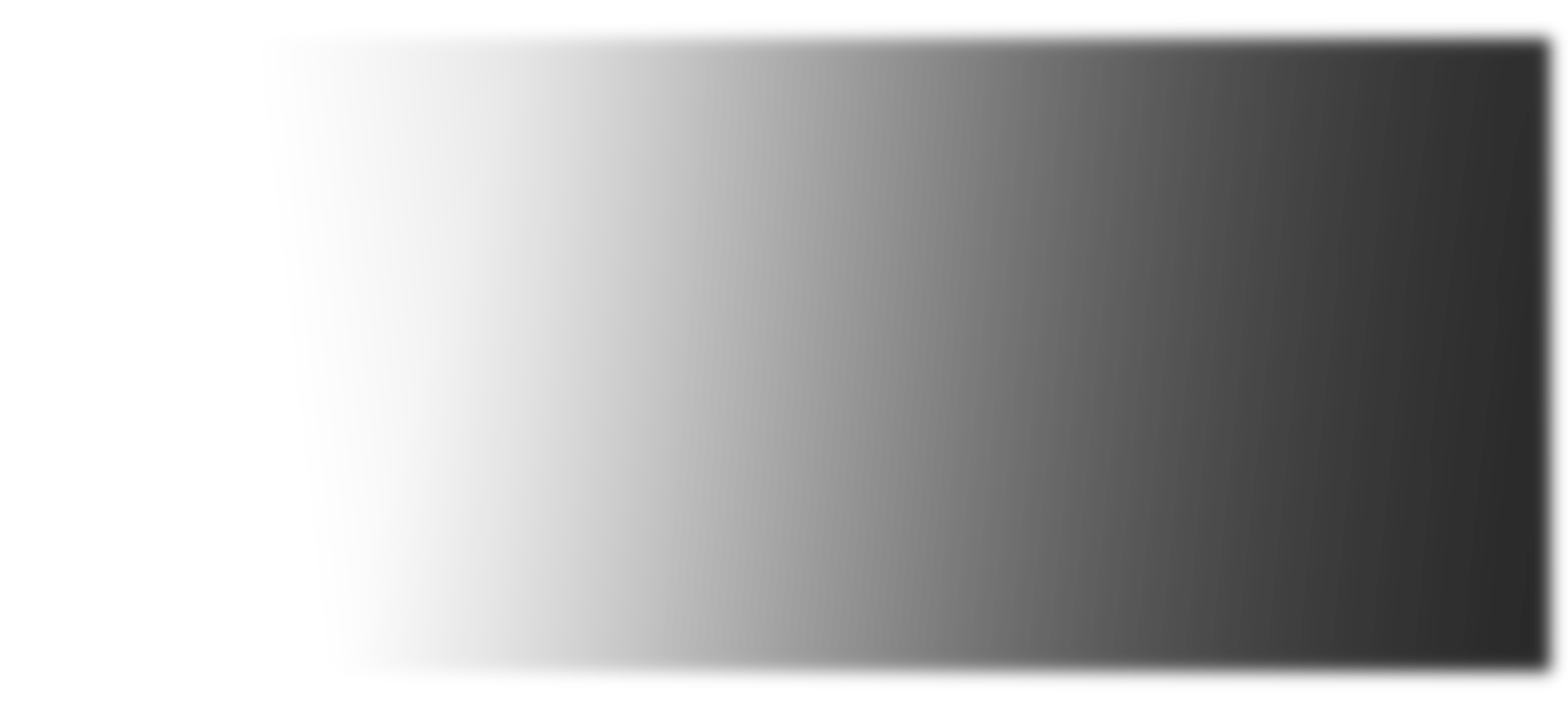 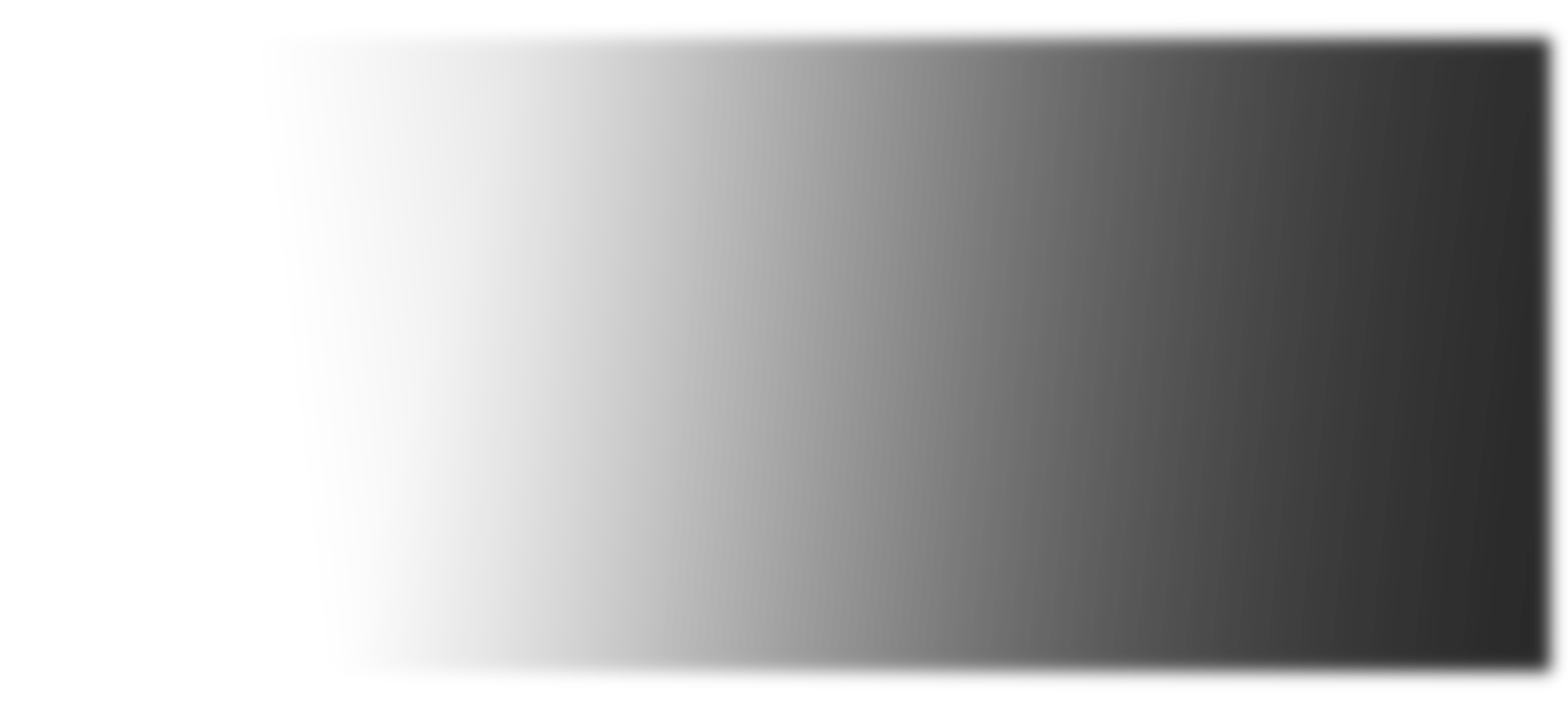 03
06
EKSPRESI
PENGULASAN HIKMAH
https://medium.com/the-mission/how-great-leaders-inspire-through-story-telling-79b8d08fdb8c
Pilihan kata yang tepat
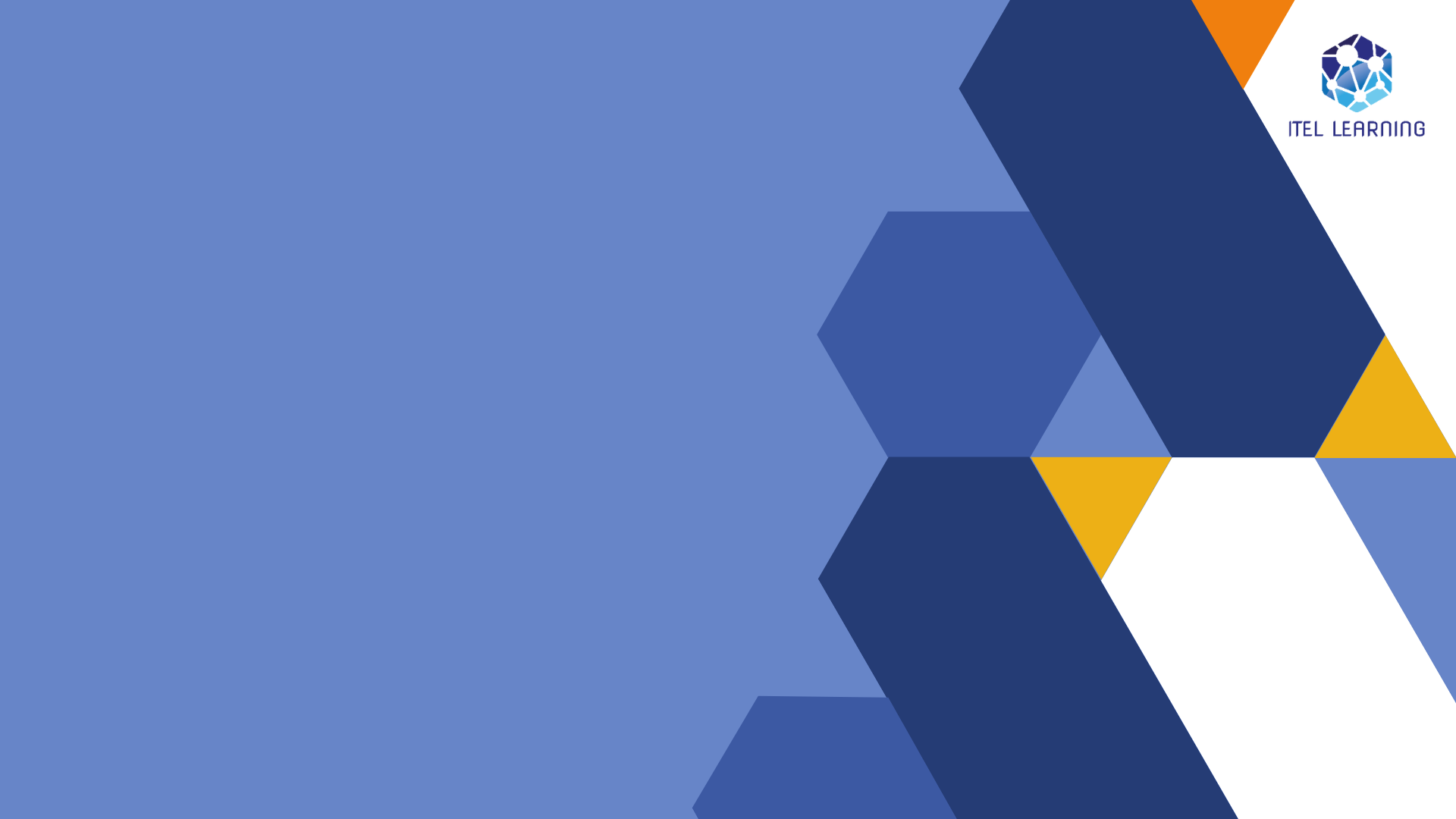 Section 4
Strong Closing
Section 1
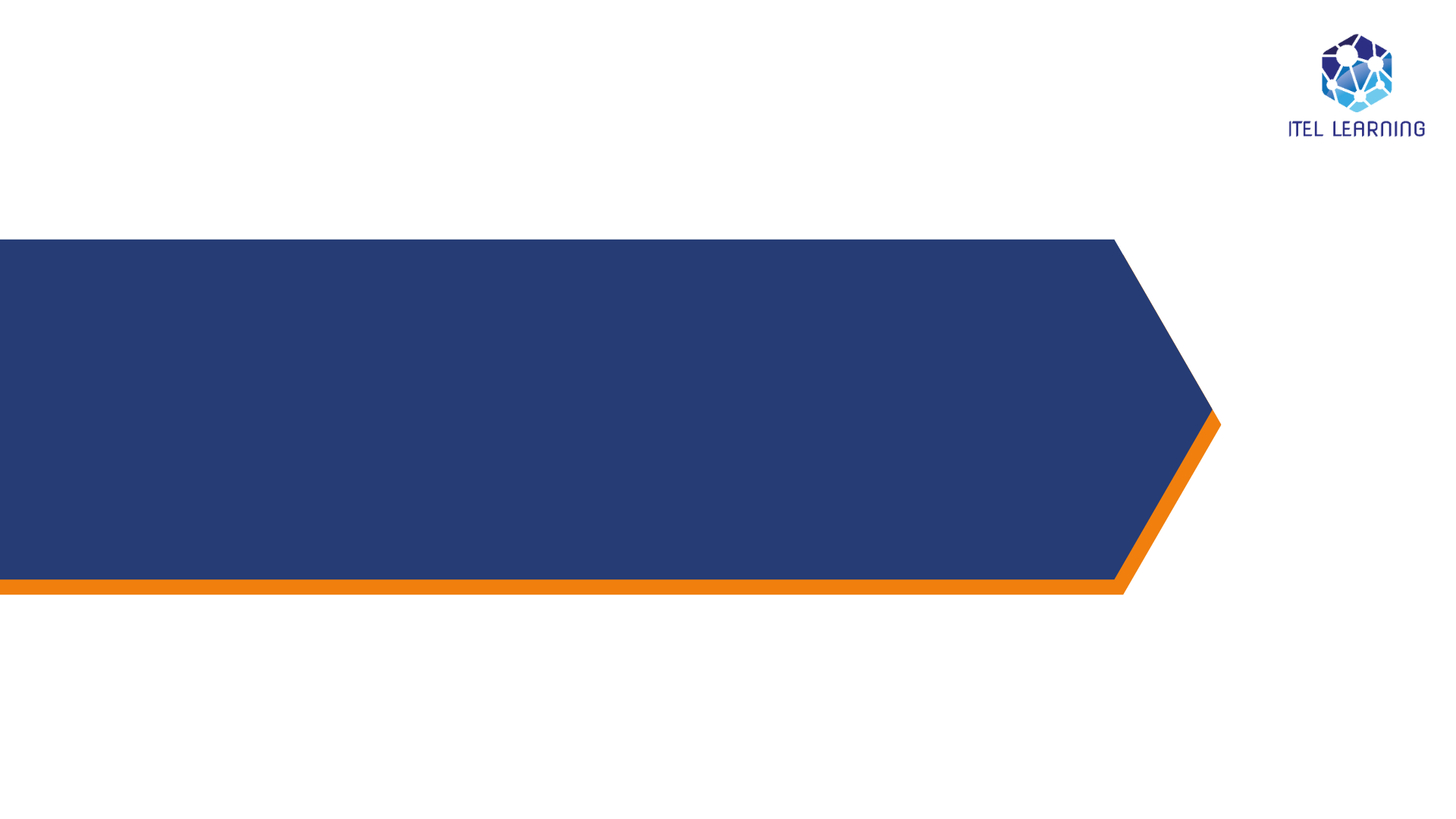 Rangkuman dan Konklusi
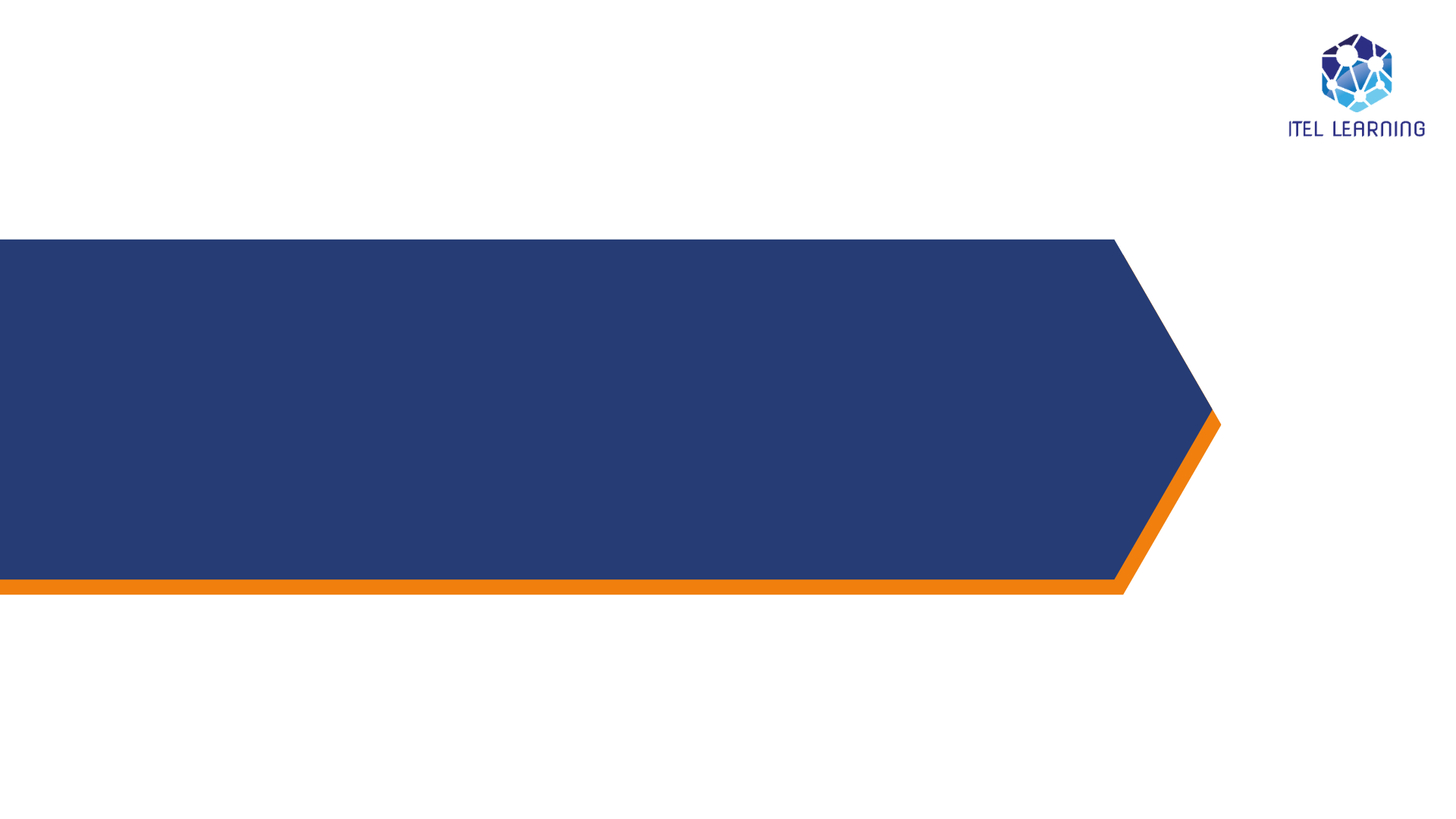 Inspirasi dan Persuasi
Closing
01
Konklusi
02
Persuasi
03
Inspirasi
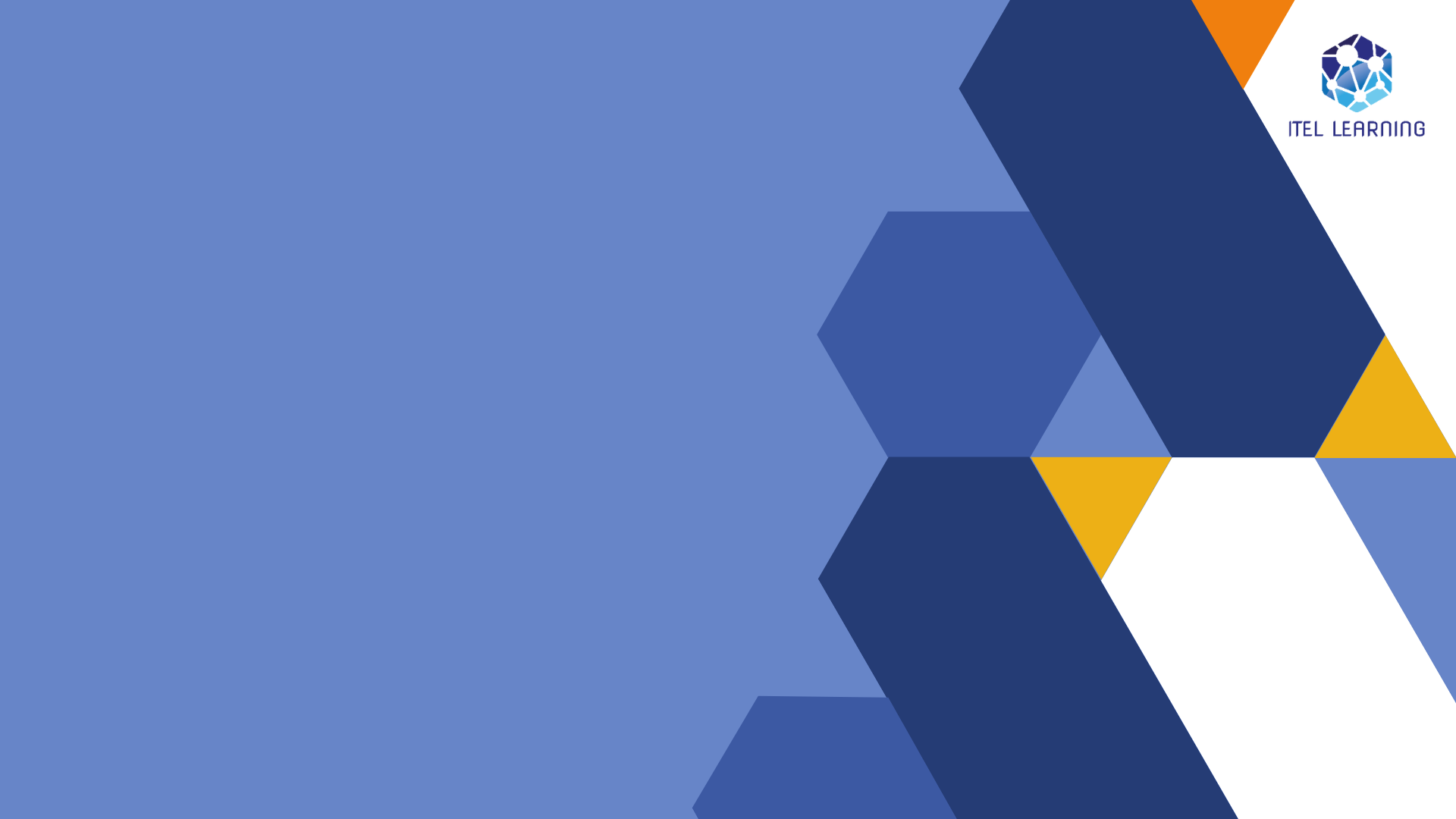 Section 5
Presentation Delivery
Section 1
PRESENTATION DELIVERY
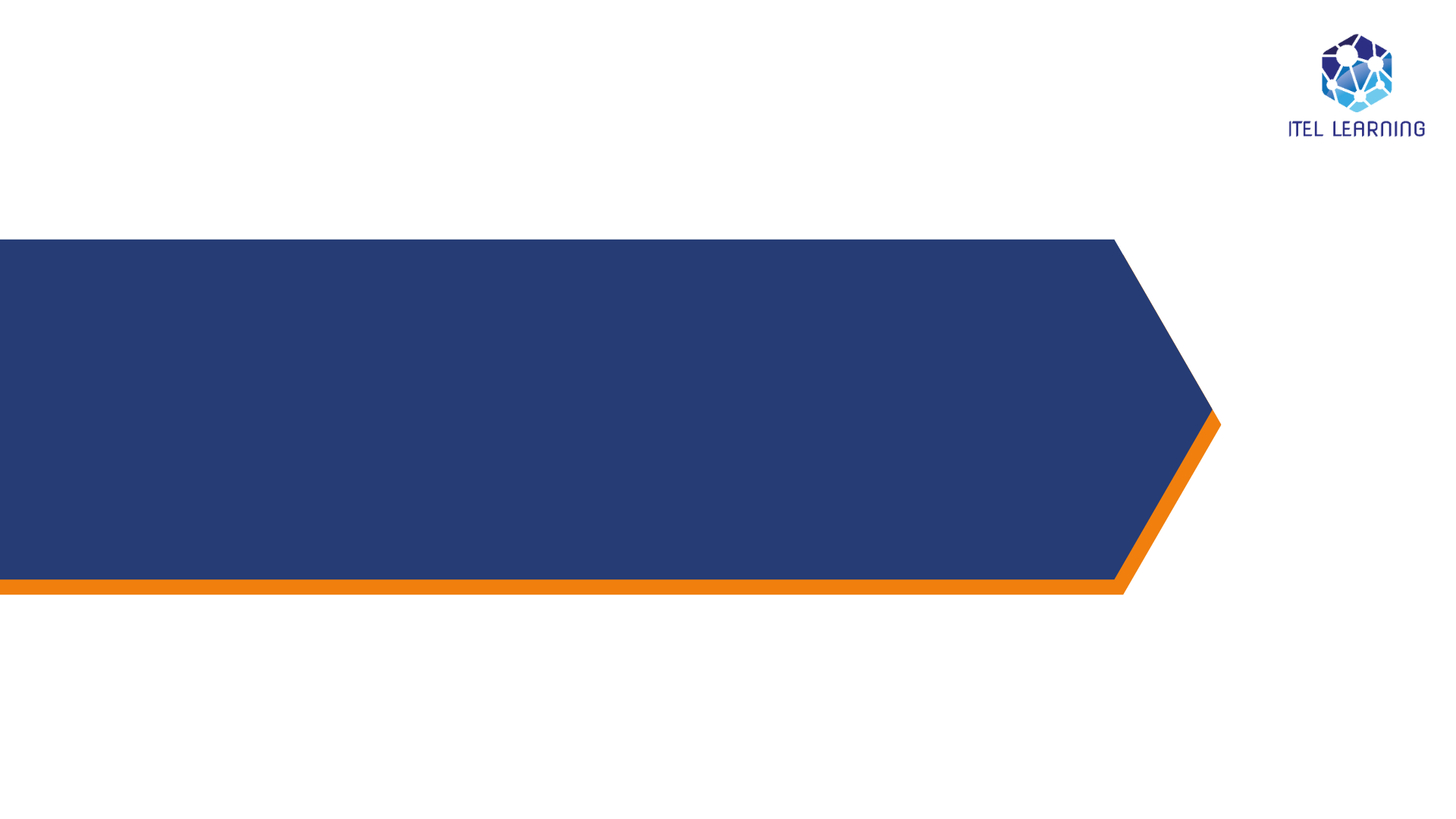 Variasi Vokal
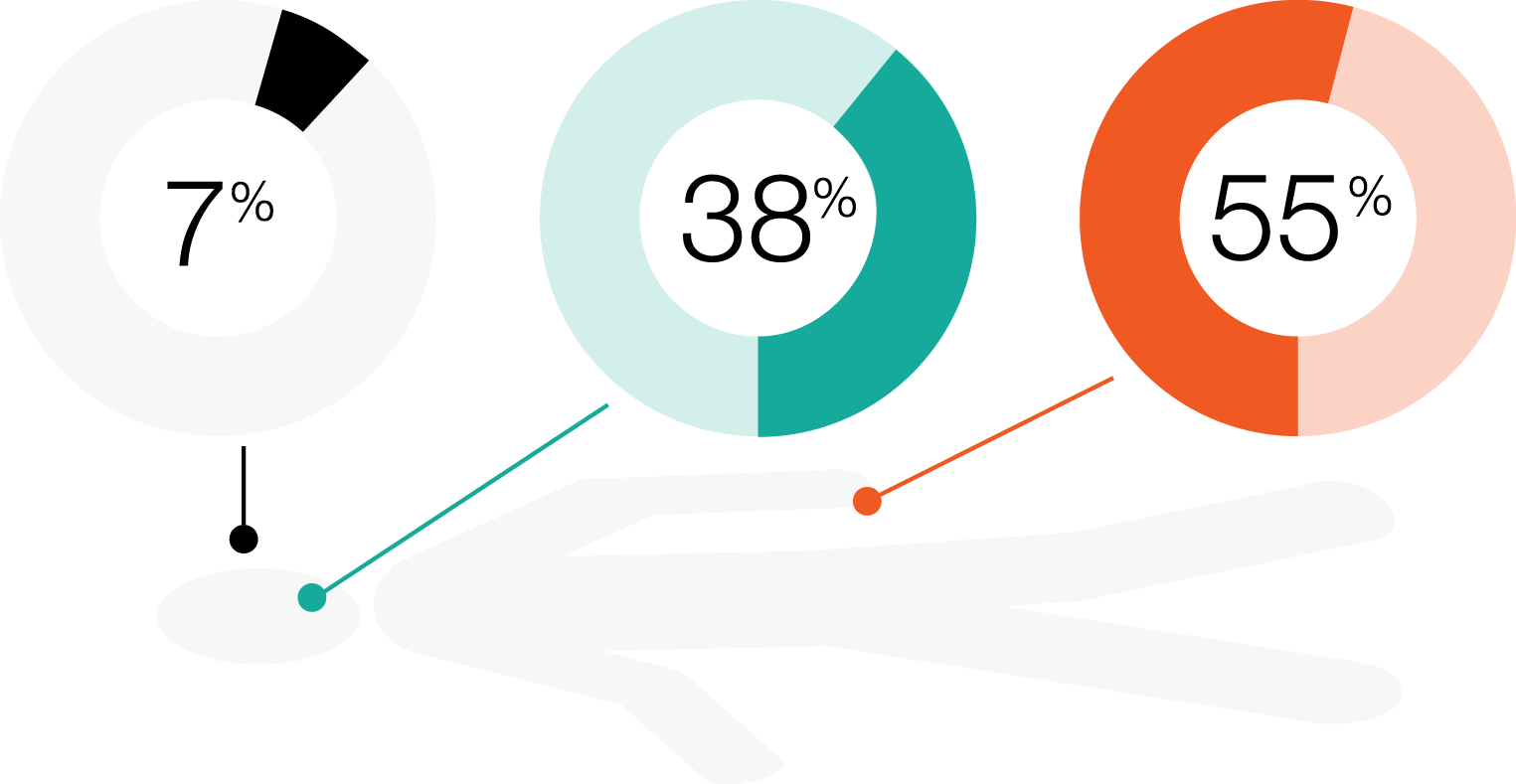 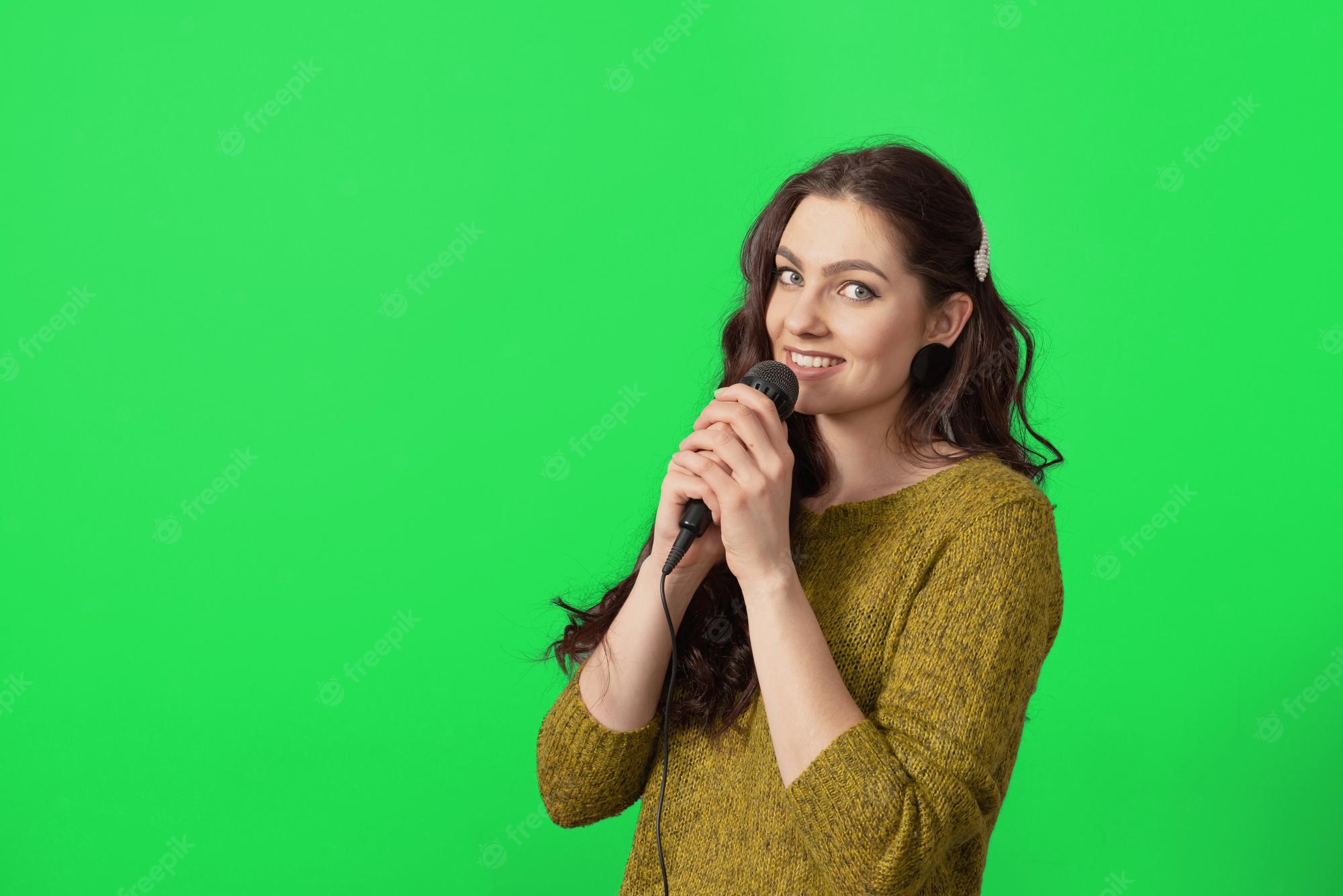 Mehrabian Study
Vokal yang Baik
2c
4P
1E
Enthusiasm
Clean
Clear
Pitch
Power
Pace
Pause
Olah Vokal
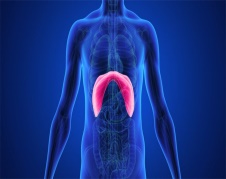 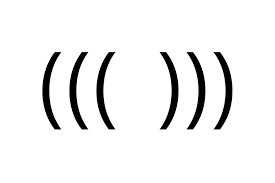 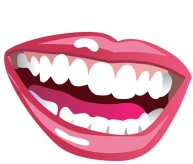 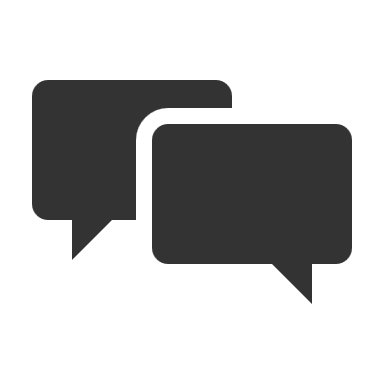 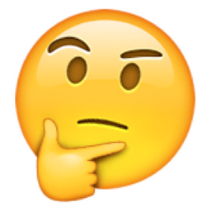 NAFAS
DIAFRAGMA
MULUT
ARTIKULASI
EMOSI
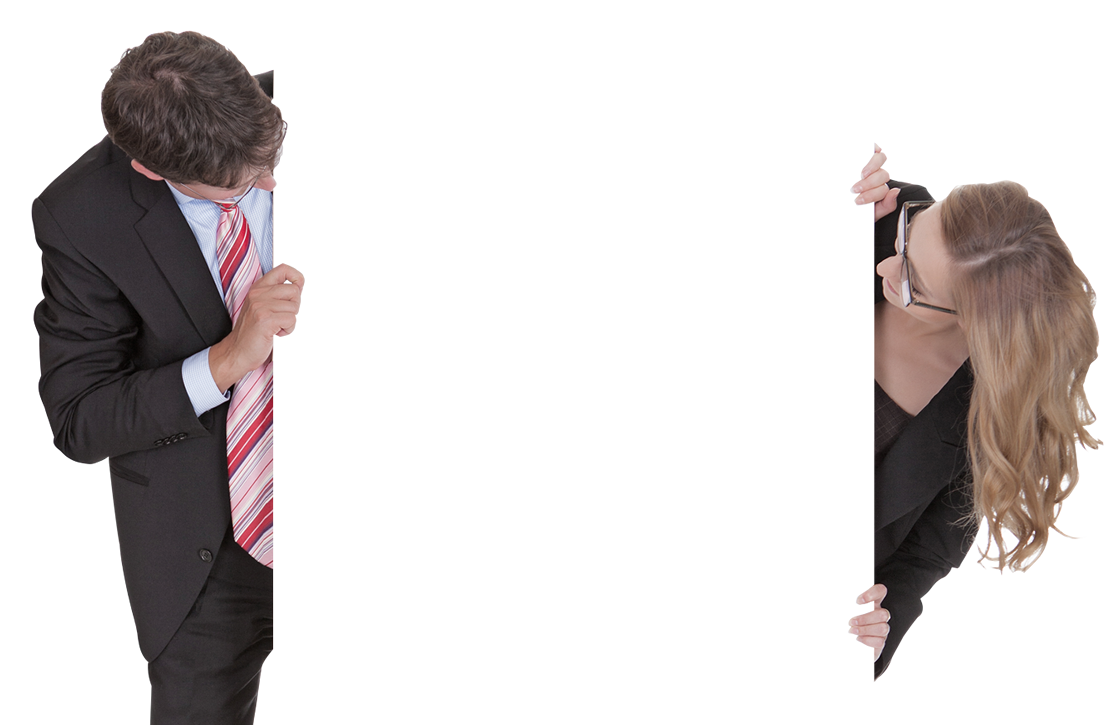 LATIHAN ARTIKULASI
SYARAT SYAH IKUT SERTA SIMPOSIUM SENI SASTRA SYAIR SUDAH SAH OLEH SYEKH SAZAM
Latihan Emosi dan Ekspresi Suara
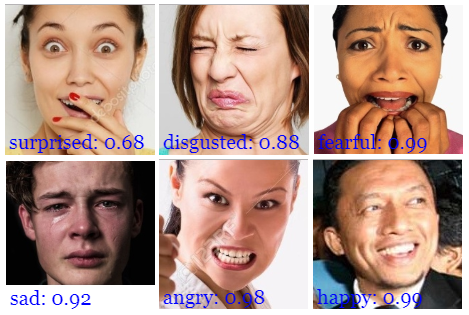 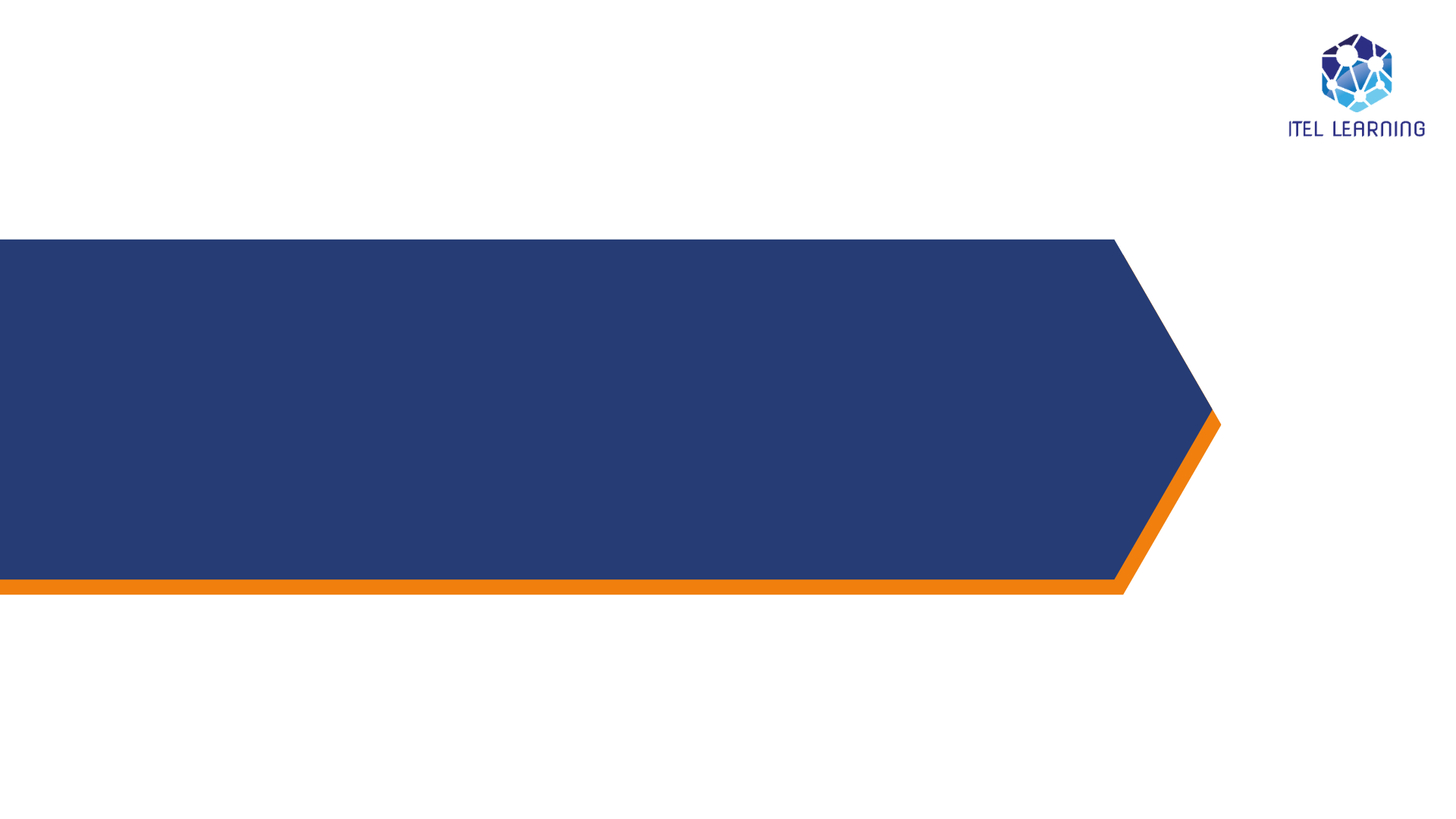 Body Language
Bahasa Tubuh
Postur Badan
1
Kontak Mata
2
Ekspresi Wajah
3
Gerak Tubuh
4
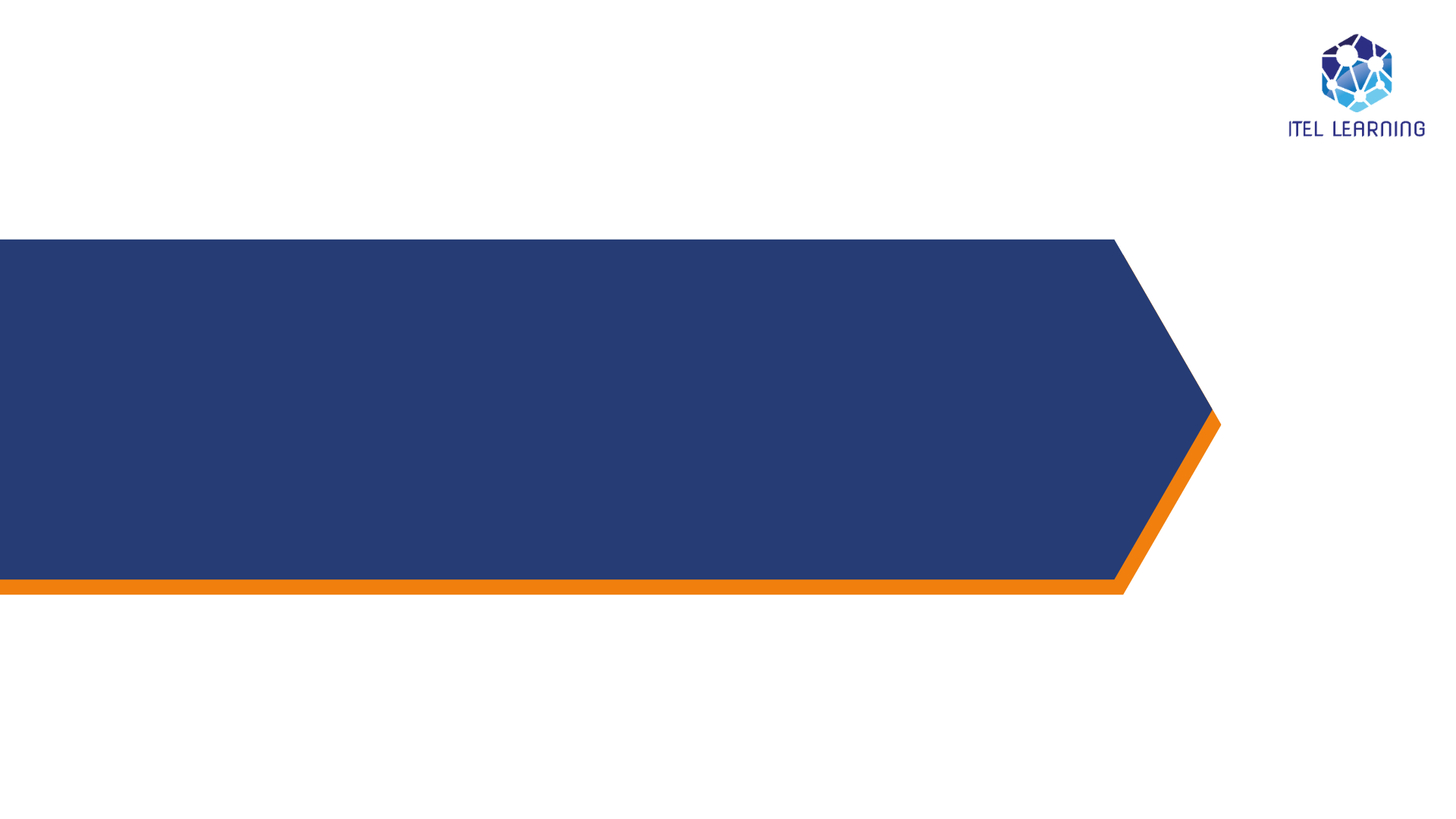 Alat Bantu Visual
Alat Bantu Visual
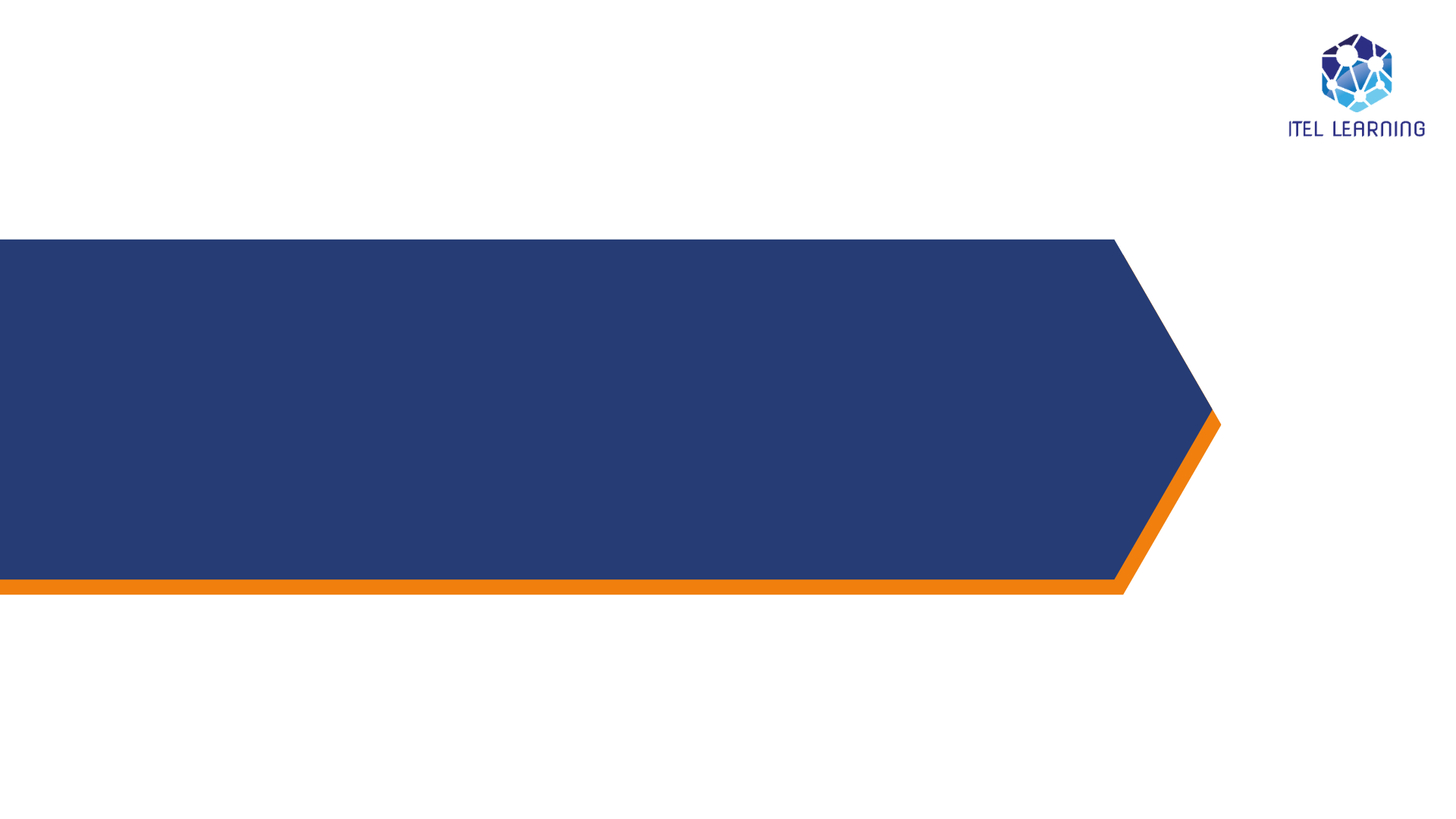 Perbaikkan Penampilan
Perbaikan Penampilan
Rambut
Wajah
Busana
Tips Tampil Menarik
TERIMA KASIH